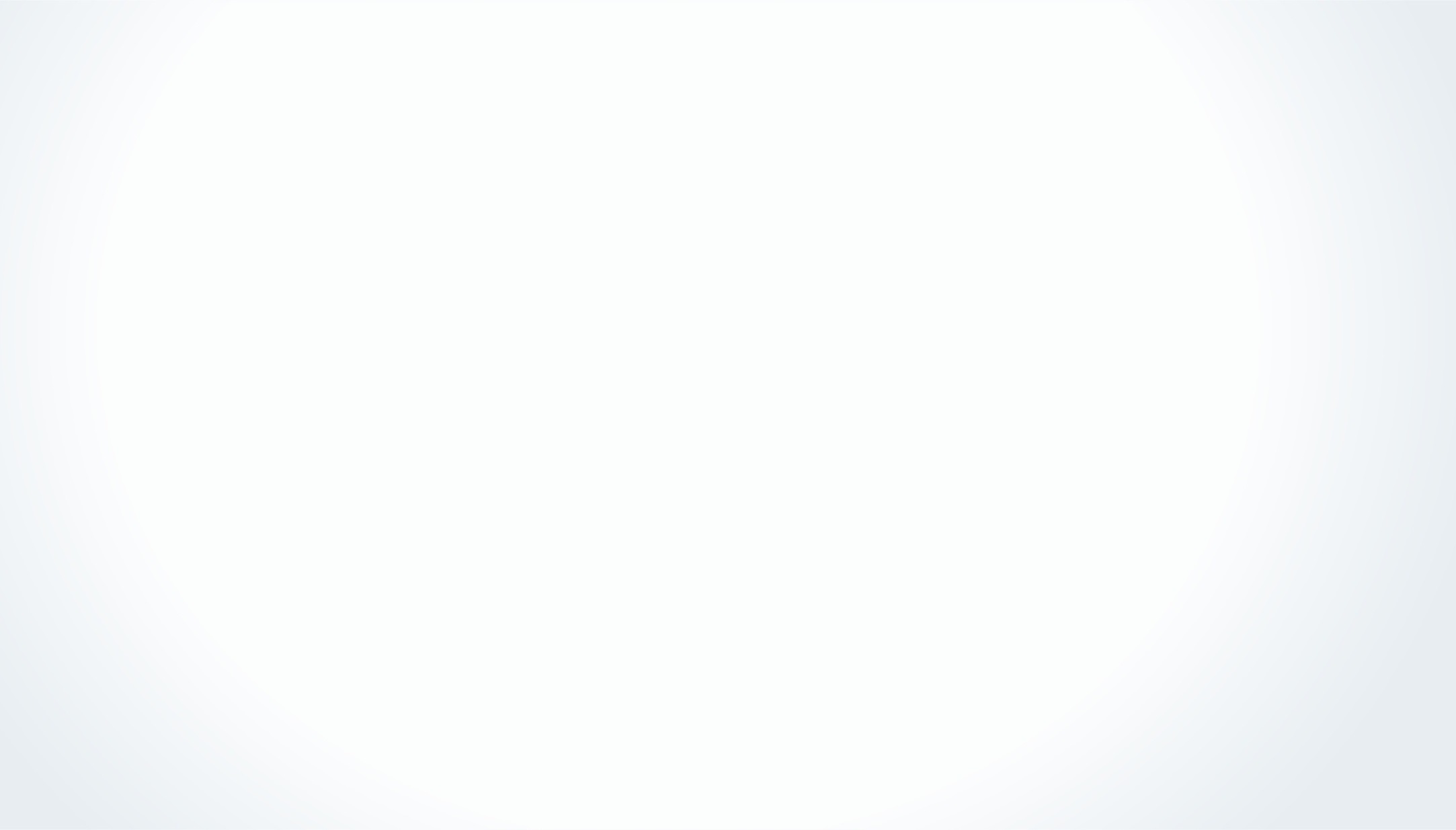 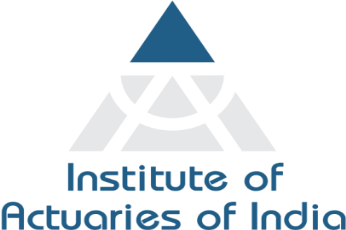 Organizer
19th Global
Conference of Actuaries
30th – 31st January, 2018 | Mumbai, India
Khushwant Pahwa
Founder and Principal Consultant
KPAC KP Actuaries and Consultants
www.kpac.co.in
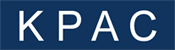 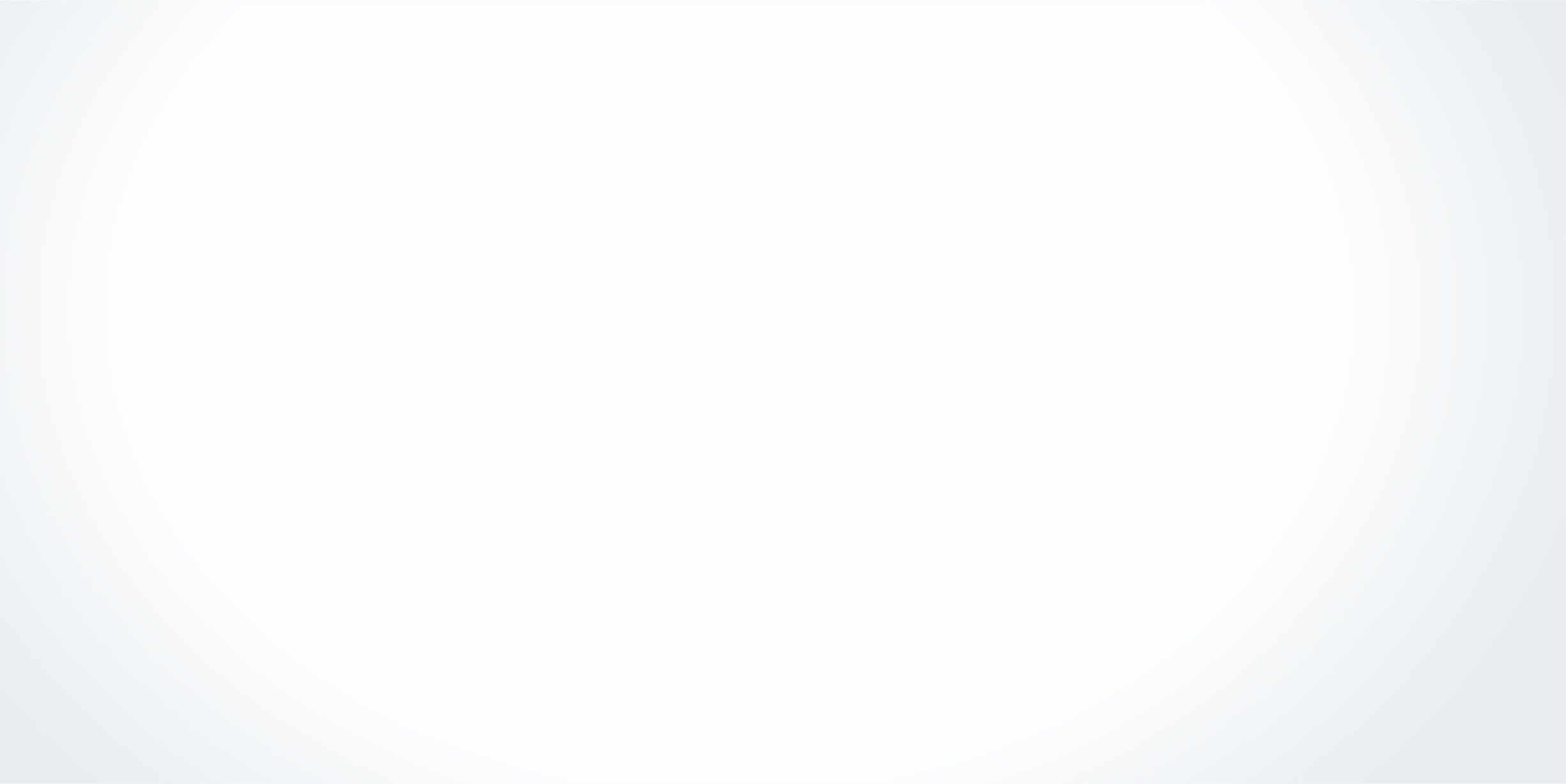 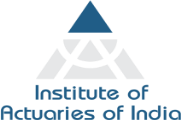 19th Global
Conference of Actuaries
30th – 31st January, 2018 | Mumbai, India
Changing Landscape of
Employee Benefits post APS27:
A practitioner’s view
31 January 2018 15:50 Hours
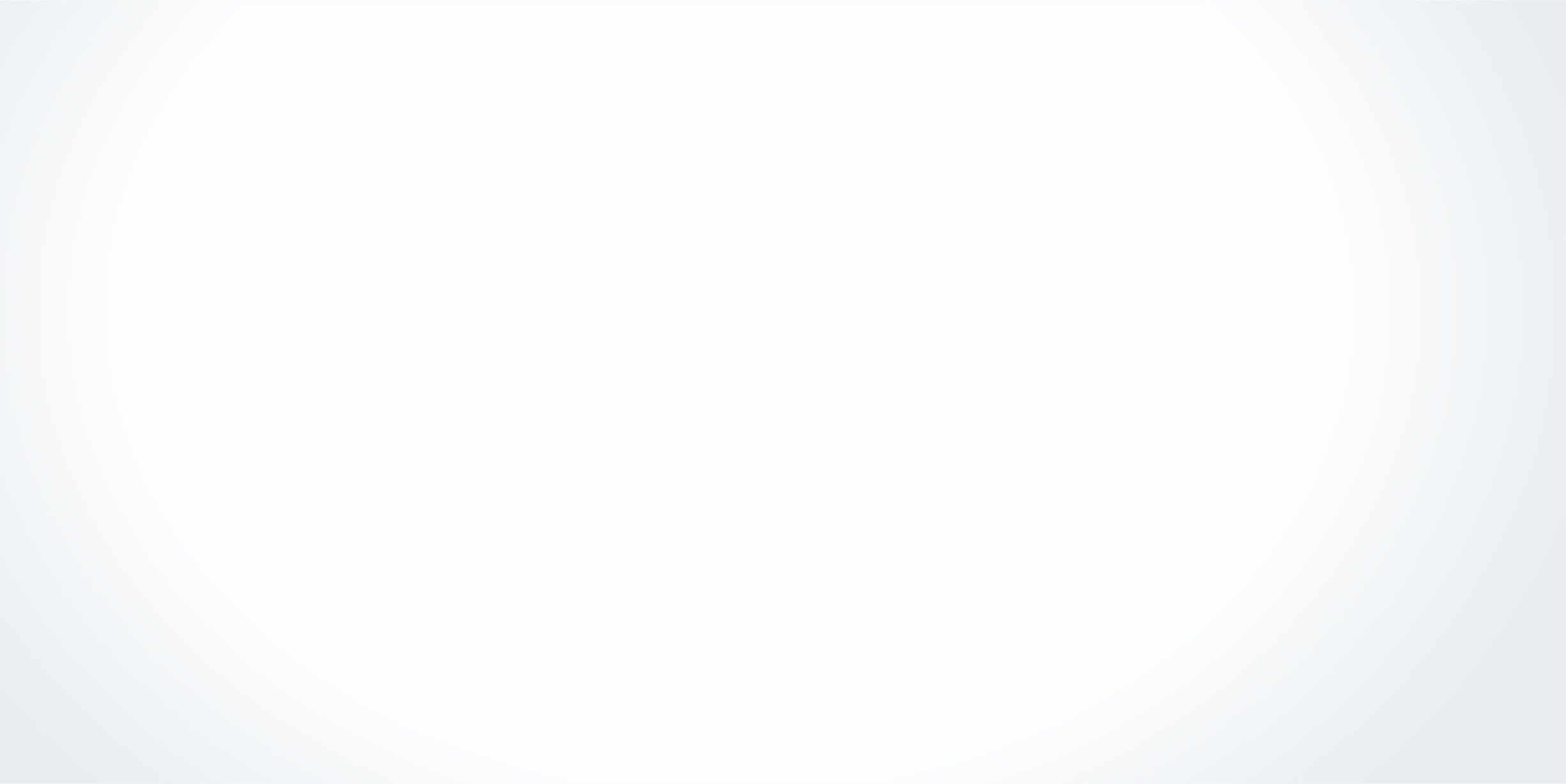 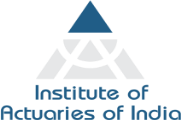 Agenda
19th Global
Conference of Actuaries
30th – 31st January, 2018 | Mumbai, India
Introduction to APS 27

What it means?

Reasonableness of Assumptions

Conclusion
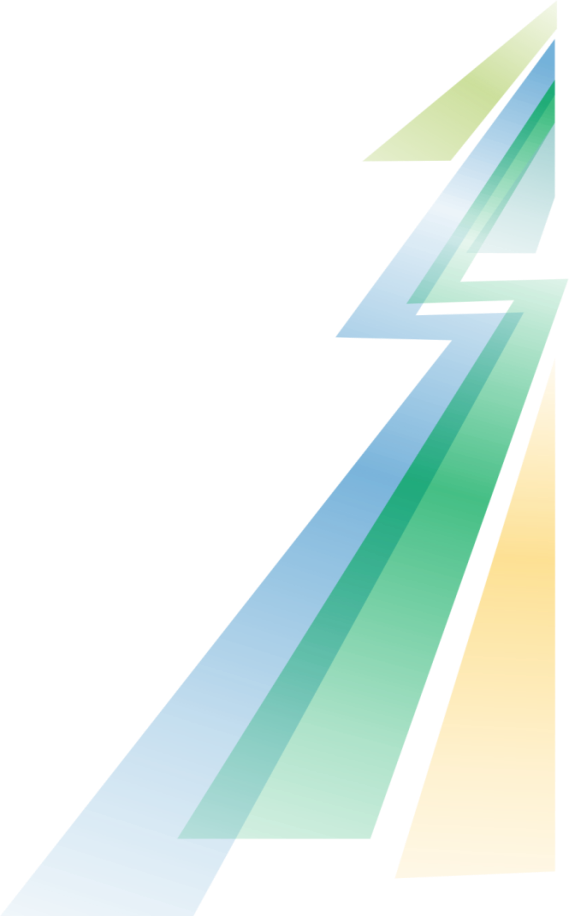 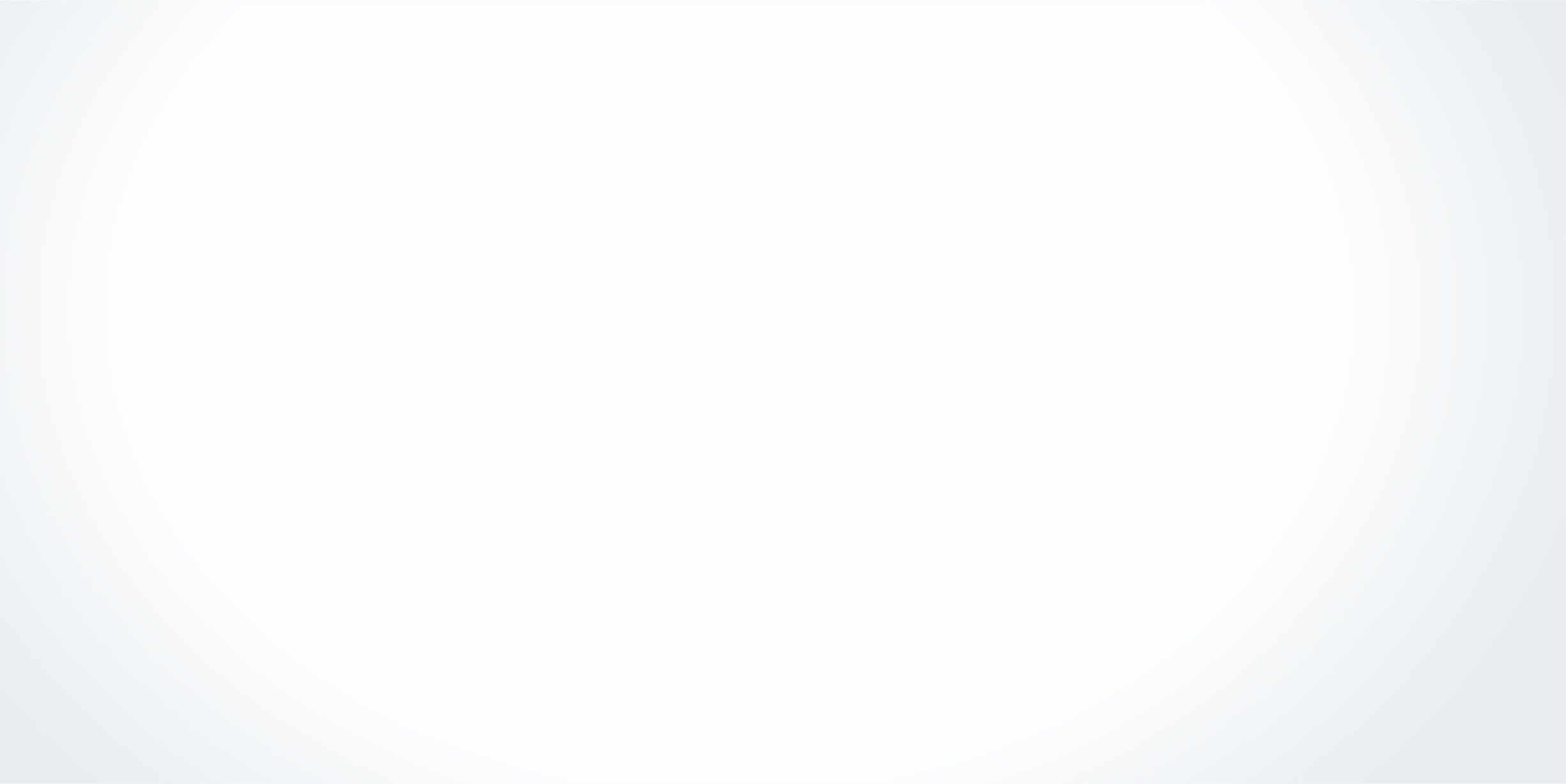 Changing Landscape of Employee Benefits post APS27: A practitioner’s view
Introduction
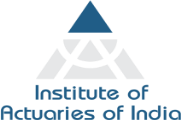 19th Global
Conference of Actuaries
30th – 31st January, 2018 | Mumbai, India
Existing set of APS and GN were written spanning over more than a decade. 

They had many issues: 

There are overlaps 
Not updated to reflect the changes in accounting work
Mix of principles and certain rules for specific purpose of actuarial advice. 
Did not cover all kind of work relating to employee benefits

Given above, and the fact that the actuarial profession in India should aim at aligning itself to other global bodies, it was felt that AGPESS should do a major revamp of APSs / GNs to ensure the standards serve the changing needs as well as form comprehensive guidance to the members.
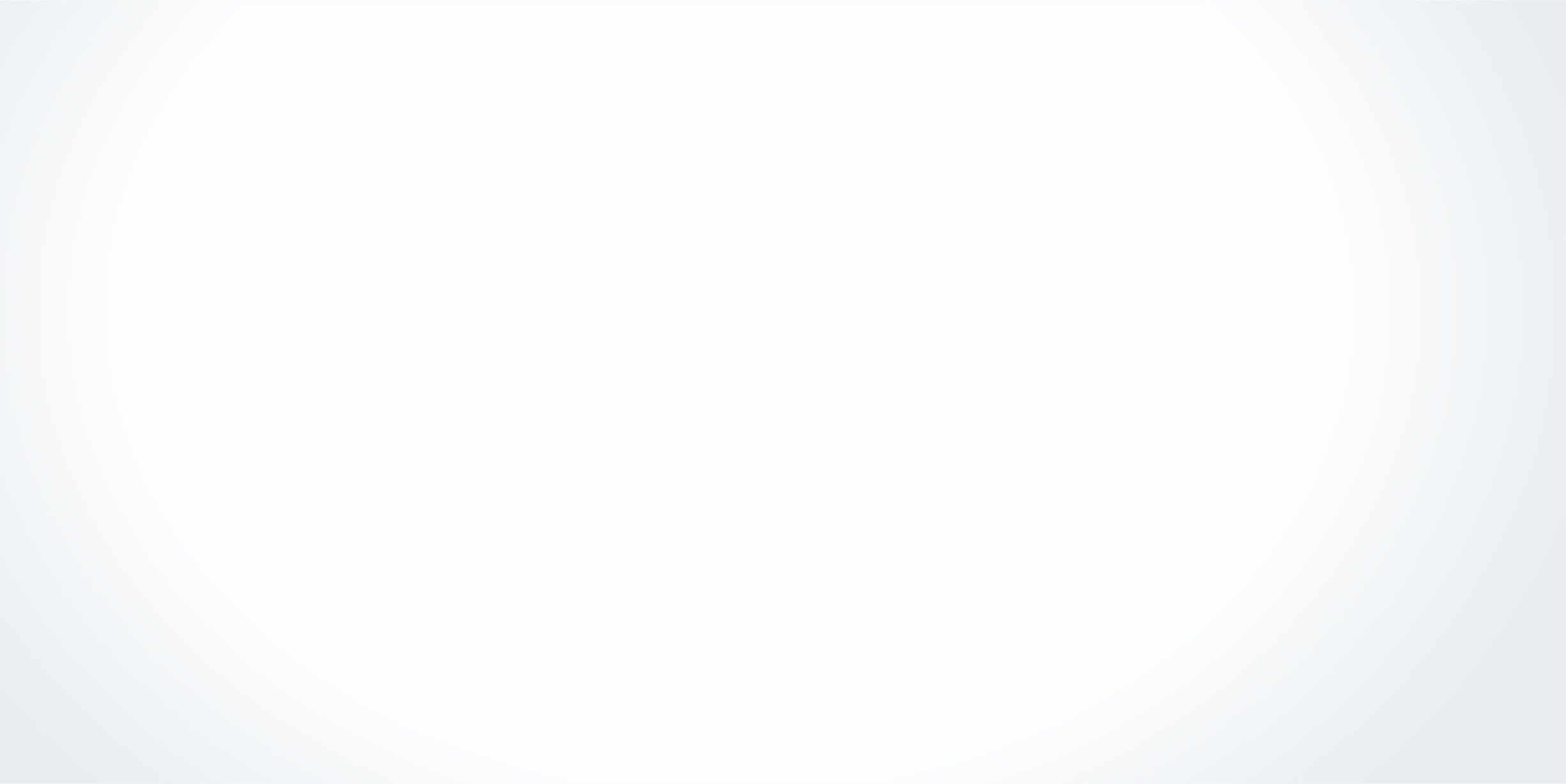 Changing Landscape of Employee Benefits post APS27: A practitioner’s view
Introduction
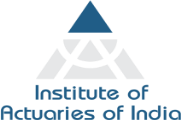 19th Global
Conference of Actuaries
30th – 31st January, 2018 | Mumbai, India
AGPESS, thus, initiated revamping of the existing APS/GNs to move towards a more  “principles based” approach.  

Objective: A comprehensive standard that is applicable across all type of actuarial advice in the area of employee benefits.

It was recognised that it is also difficult to address specific topics, individual and unique circumstances through principles in APS/GNs.

These are addressed through “Technical Application Sections” in APS that help illustrate the application of the principles to specific instances and contexts.
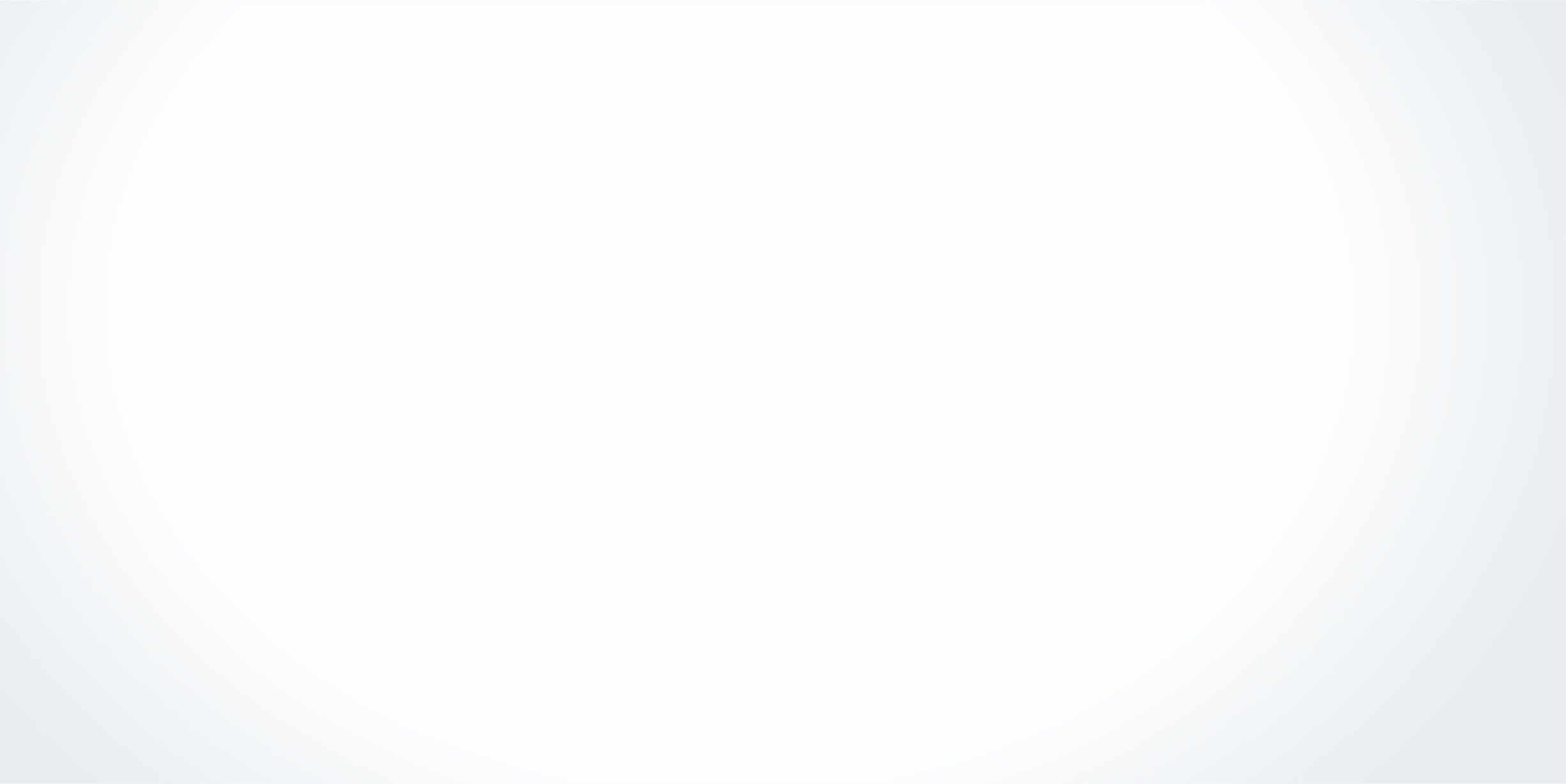 Changing Landscape of Employee Benefits post APS27: A practitioner’s view
What has changed?
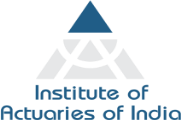 19th Global
Conference of Actuaries
30th – 31st January, 2018 | Mumbai, India
Effective 1 January 2018, APS 27 came into force and the number of governing APSs / GNs reduced from 10 to 4.
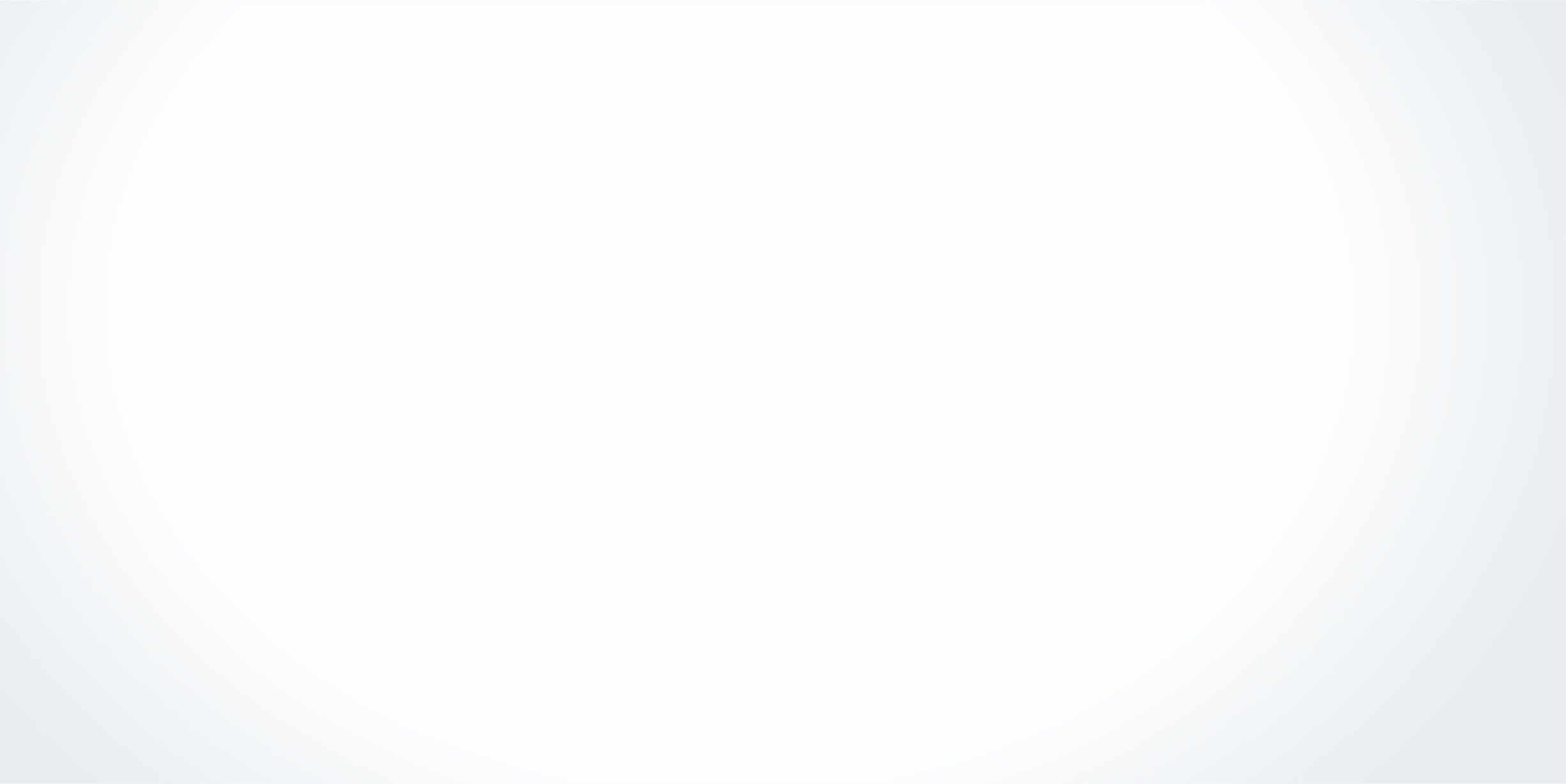 Changing Landscape of Employee Benefits post APS27: A practitioner’s view
What has changed?
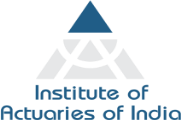 19th Global
Conference of Actuaries
30th – 31st January, 2018 | Mumbai, India
APS 27 provides principle based set of standards that apply to all actuarial work relating to employee benefits. 

Objective: Enable the user of actuarial work in the area of employee benefits to be able to place a high degree of reliance on the information’s relevance, transparency of assumptions, completeness and comprehensibility, including the communication of any uncertainty inherent in the work. 

Framework of APS 27 is not technically prescriptive or designed to interpret specific legislation or rules, especially where the actual work is governed by legislation or another authority. 

However, there is “Technical Application Section” that outlines how some of the principles can be applied in the Indian context, given the nuances of the most prevalent type of employee benefit plans with which the members are involved. 

Thus, the core text of the Standard is divided into two key parts viz. the “GENERAL PRINCIPLES” and the “TECHNICAL APPLICATION SECTION”.
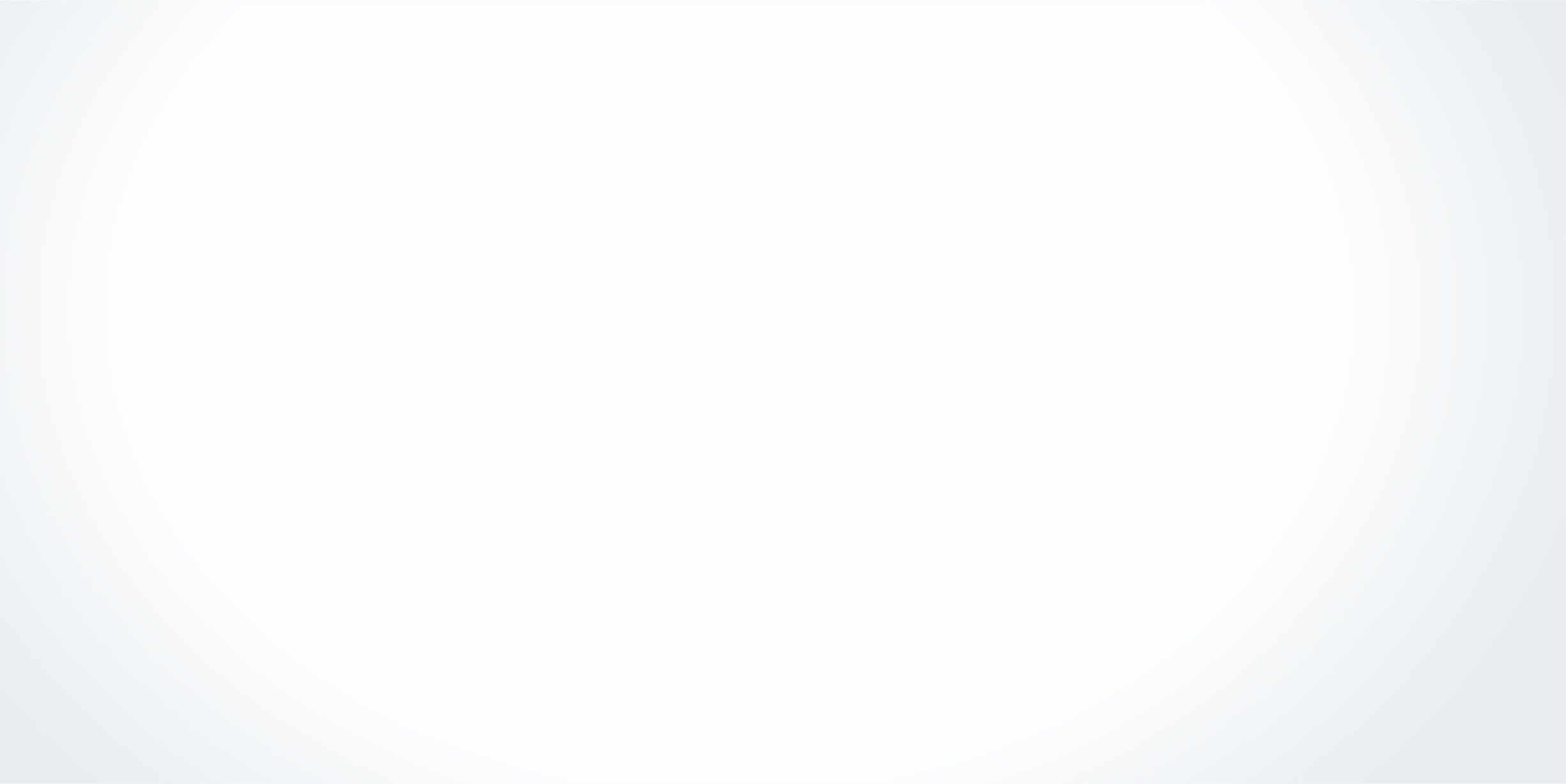 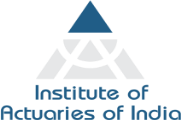 Agenda
19th Global
Conference of Actuaries
30th – 31st January, 2018 | Mumbai, India
Introduction to APS 27

What it means?

Reasonableness of Assumptions

Conclusion
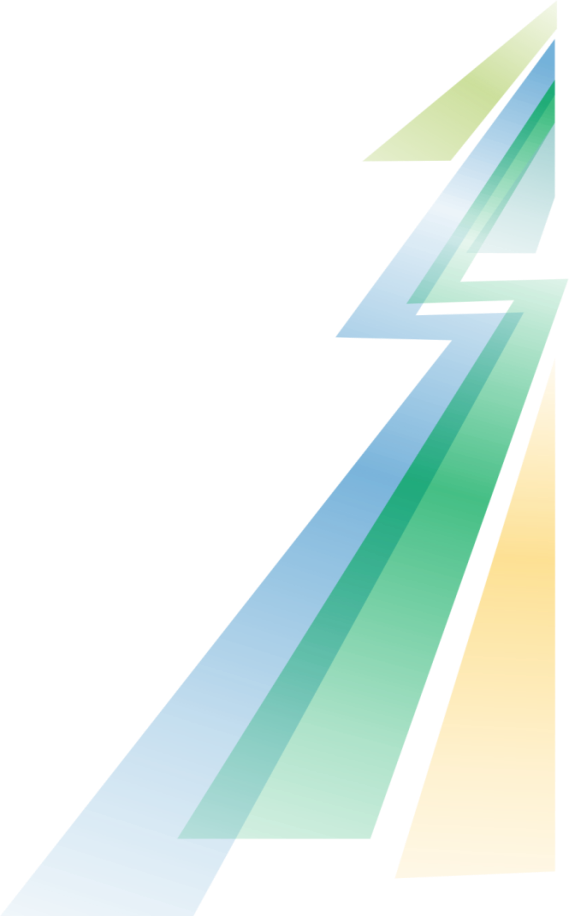 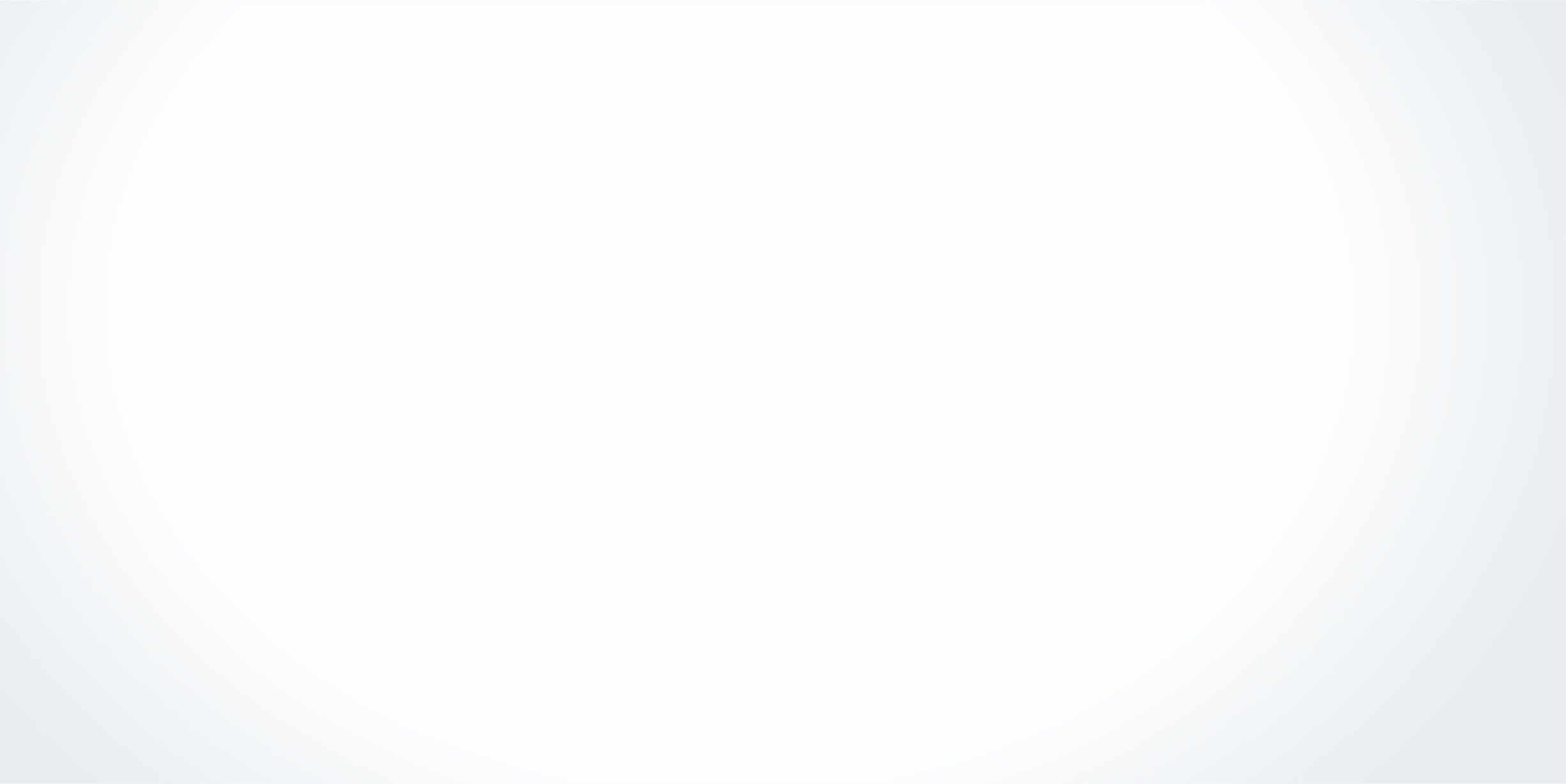 Changing Landscape of Employee Benefits post APS27: A practitioner’s view
What it means?
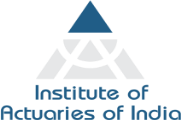 19th Global
Conference of Actuaries
30th – 31st January, 2018 | Mumbai, India
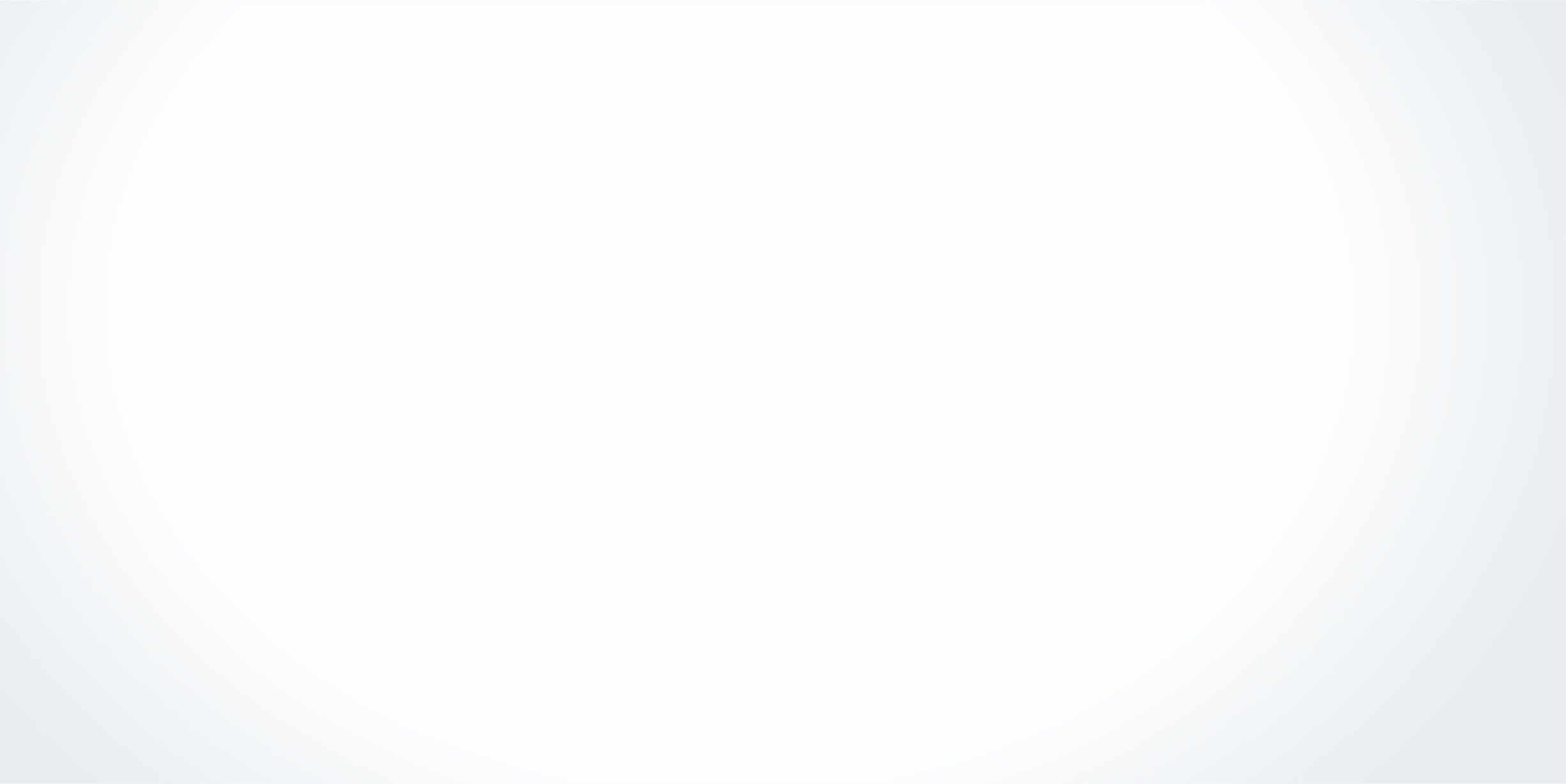 Changing Landscape of Employee Benefits post APS27: A practitioner’s view
Enhanced quality of reporting – General Principles
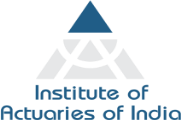 19th Global
Conference of Actuaries
30th – 31st January, 2018 | Mumbai, India
APS 27 has a lot of focus on quality of reporting. Some of the general principles contained in APS 27 around reporting include:

Must ensure that role in a particular assignment is clear and understood. 

Must state the capacity in which he/she is providing actuarial advice, the scope, its purpose, and for whom the actuarial work has been performed.

Must clearly state the extent to which any third party can rely on the actuarial work performed and its limitations for use by third parties. 

May place reliance on information received from a third party as an input to perform actuarial work. The information relied upon, its source and the extent of the checks applied in order to the accuracy and relevance of the information must be disclosed in the report.

In case the assumptions are not determined by the member, the same must be clearly spelt out in his/her report along with his views on general appropriateness of the assumptions.

Should state whether satisfied with the accuracy and sufficiency of the data. In case of any reservation as to the reliability of the data, appropriate qualification should be made therein.
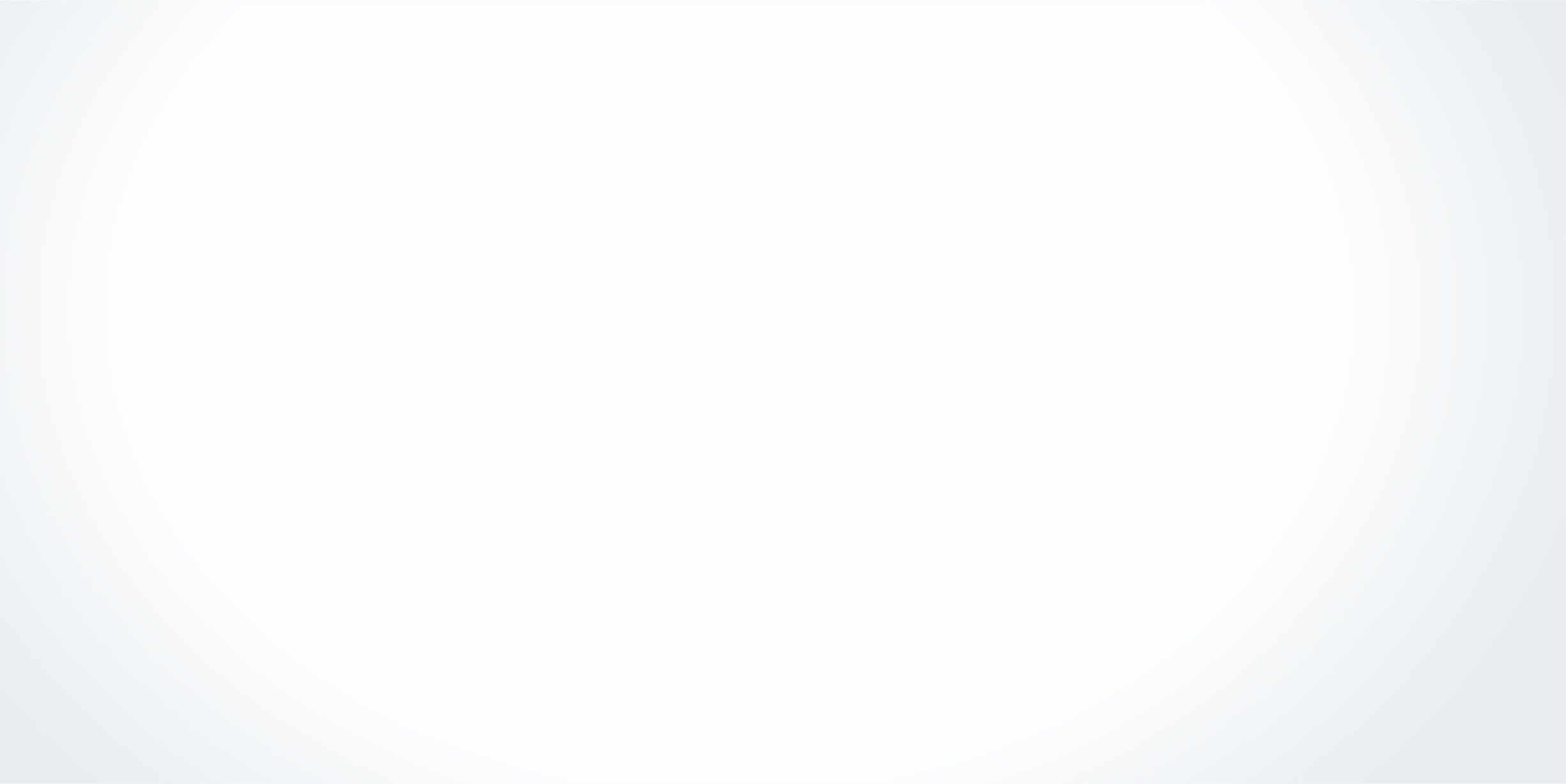 Changing Landscape of Employee Benefits post APS27: A practitioner’s view
Enhanced quality of reporting – Technical Application Section
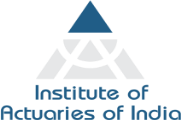 19th Global
Conference of Actuaries
30th – 31st January, 2018 | Mumbai, India
Technical Application Section (Section 9 of Standard) lists down specific considerations / reporting requirements for following routine actuarial valuations carried out for accounting purposes:

Actuarial valuation of gratuity benefit
Actuarial valuation of leave (Privilege / Earned, Sick etc.) benefit
Actuarial valuation of pension benefit
Actuarial valuation of post-retirement medical benefit scheme
Actuarial valuation of long service awards

Items which must be considered and demonstrated (i.e. reported) in an actuarial valuation report:

Data: Example, in case of pensions / PRMS valuation, the Section requires that separate summary statistics of data be included for each beneficiary type i.e. current employees, retirees, spouse of retirees in case of death of the employee etc.

Assumptions: Example, the Section requires disclosure of salary growth rate (including pensions growth rate), discount rate, attrition rate, mortality / disability rate, leave availment and encashment rate (in case of leave valuation), etc. 

In case of pensions / PRMS valuation, the Section requires that a description be provided of how mortality improvements that may have happened since the publication of mortality tables have been considered in the valuation.
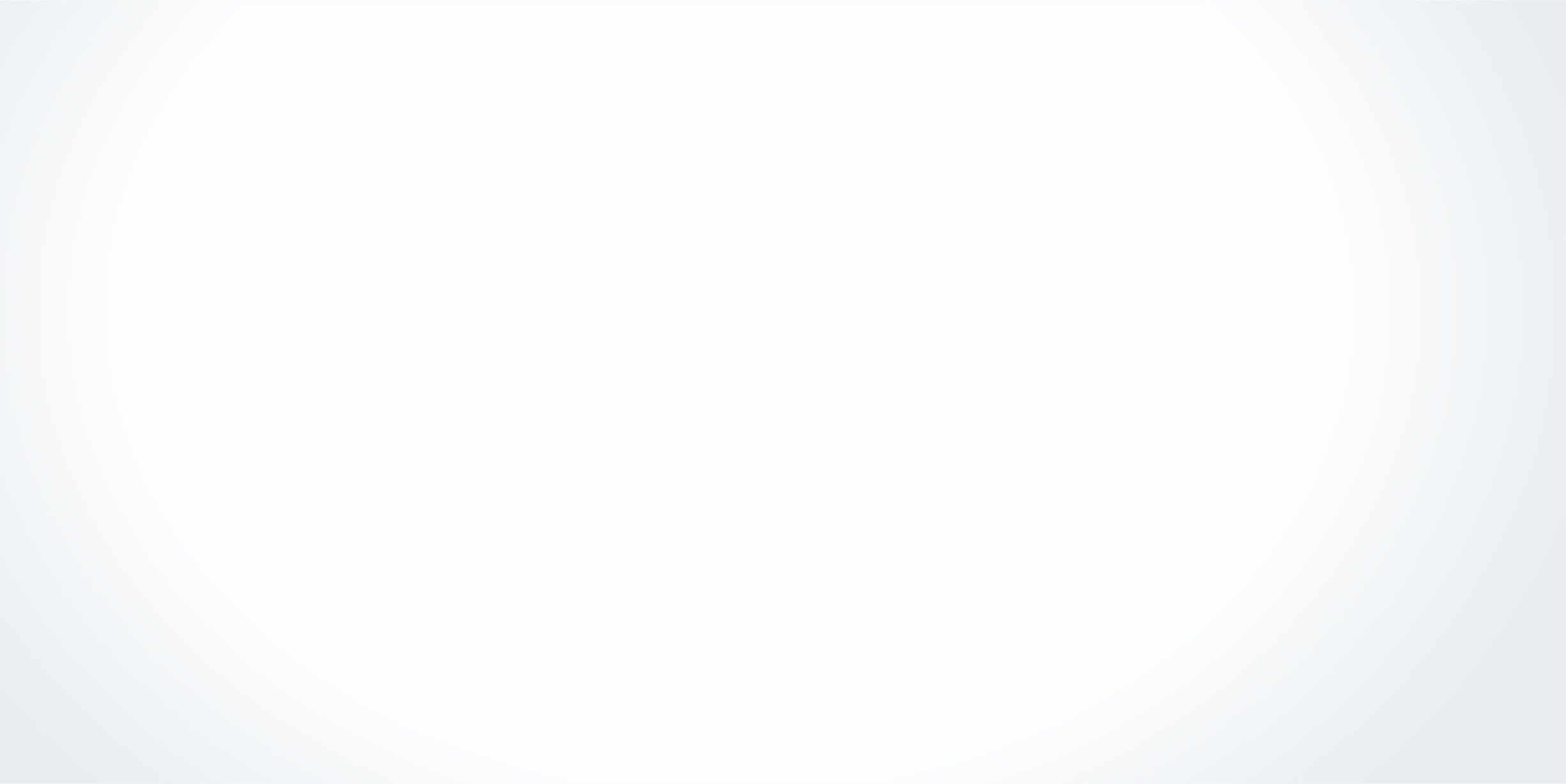 Changing Landscape of Employee Benefits post APS27: A practitioner’s view
Better choice of Assumptions
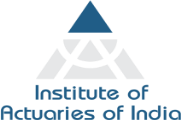 19th Global
Conference of Actuaries
30th – 31st January, 2018 | Mumbai, India
More focus and commentary on assumptions will follow post implementation of APS 27. This shall include:

Factors that should be considered in determination of assumptions

Talk on sensitivity of assumptions

Talk on experience variance

Stronger statements on practitioner’s responsibility (and management’s and auditor’s responsibility)

Talk on practioner’s  ability, based on circumstances of the case and access to information, to comment on the reasonableness of assumptions

Potential qualification of report if the assumptions are found to be unreasonable

All this will result in better determination of assumptions over a period of time.
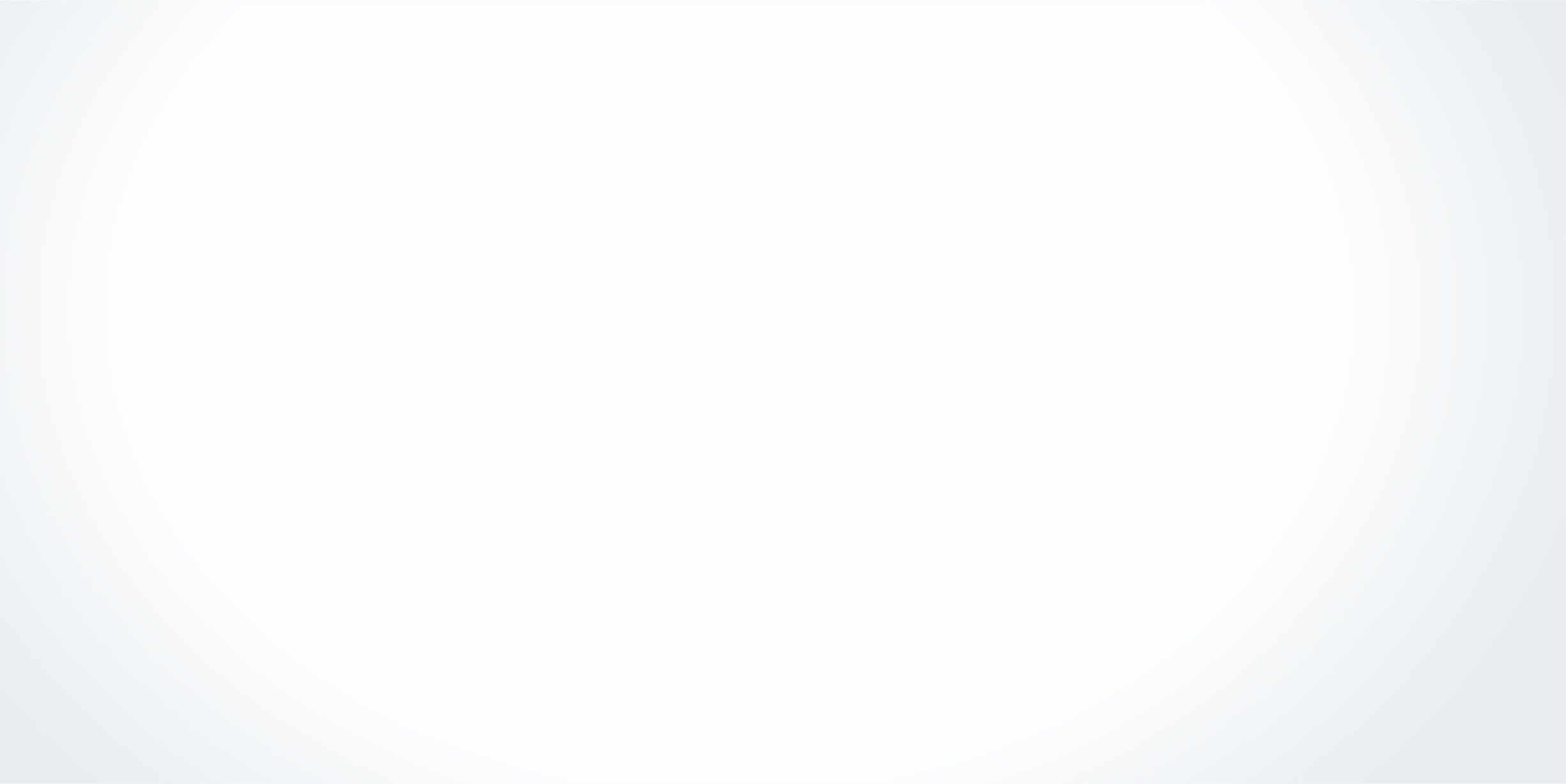 Changing Landscape of Employee Benefits post APS27: A practitioner’s view
Will help in managing reputation risk!
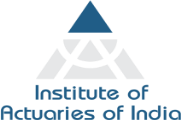 19th Global
Conference of Actuaries
30th – 31st January, 2018 | Mumbai, India
Actuaries have been questions for inadequacy of assumptions. Below is an extract of letter received by a practicing firm from a PSU client:

“Dear Sir,
 
While carrying out the Actuarial valuation for leave encashment and Gratuity, assumptions for Salary increase and Interest earned are being made by you. In this connection we are in receipt of a query from Department of Public Enterprises which is reproduced as under:-
 
“It has been brought to the attention of DPE by Comptroller and Auditor General of India (C&AG) that C&AG, during the course of audit, have observed that there was a wide variation between the actual rate of increase in salary over a period of time and the rate of increase adopted for actuarial valuation while making provisions for leave encashment and gratuity. They have also mentioned that provisions made on inappropriate valuation worked out at a lesser rate goes to pad up the profits of the Company and to that extent does not represent a true and fair picture.”
 
You are requested to kindly give your views on the above observation specifically with respect to the assumptions made by you while carrying out actuarial valuation of Leave Encashment and Gratuity of ______.

___________”

With better “text” in the reports, the reputational risks should be better addressed.
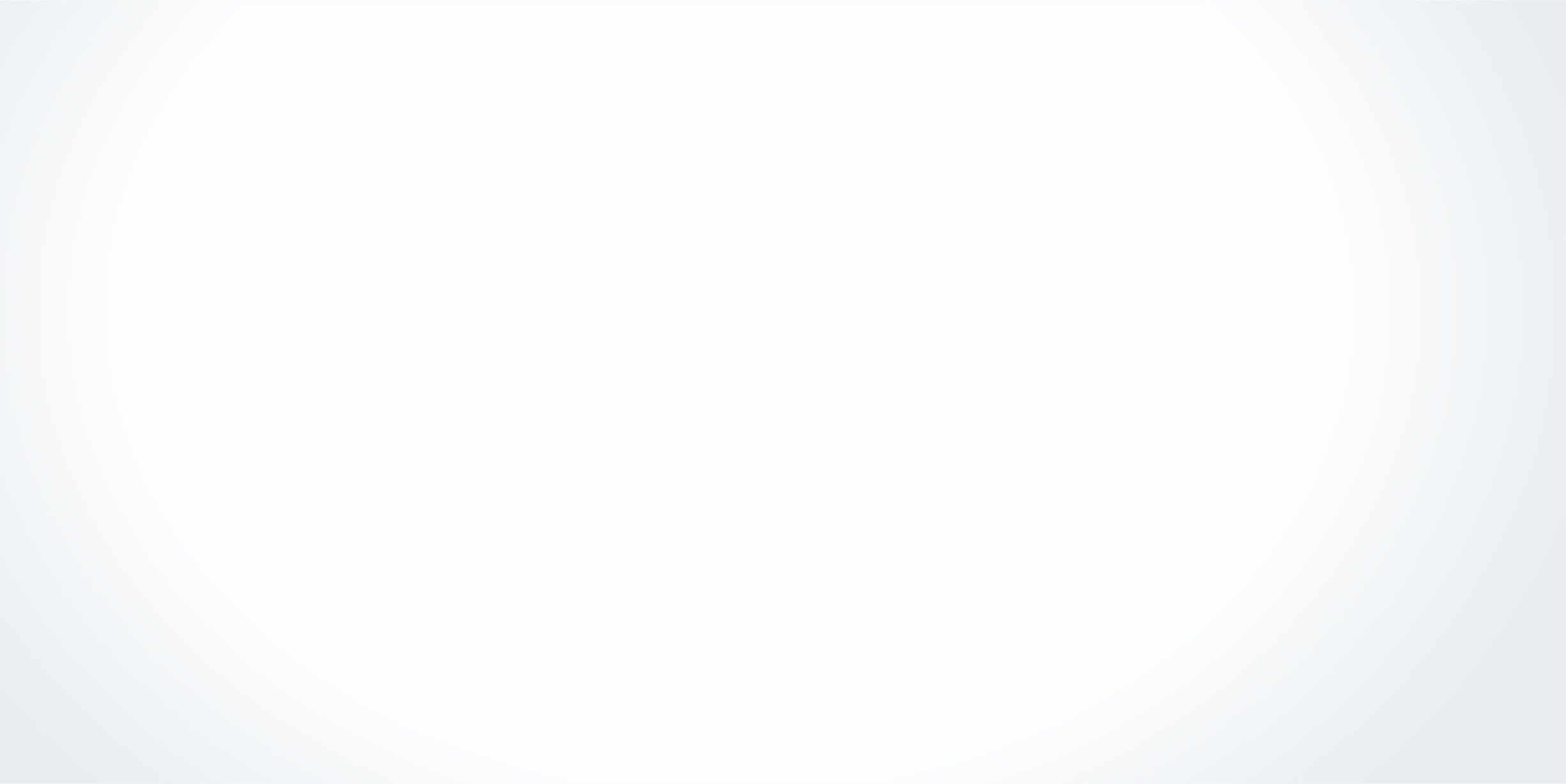 Changing Landscape of Employee Benefits post APS27: A practitioner’s view
Better management of liabilities
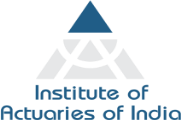 19th Global
Conference of Actuaries
30th – 31st January, 2018 | Mumbai, India
APS 27 places great emphasis on the quality and importance of information disclosure in the actuarial reports.

One of the main goal of an actuarial report is to provide the users of report with the information that proves useful to them in their decision making, which may relate to:

Accounting and reporting
Funding and Asset Liability Management
Budgeting
Benefit design and structure

Better quality of reporting will ensure better understanding and consequent management of liabilities.

Of course, this will happen over a period of time and not immediately!
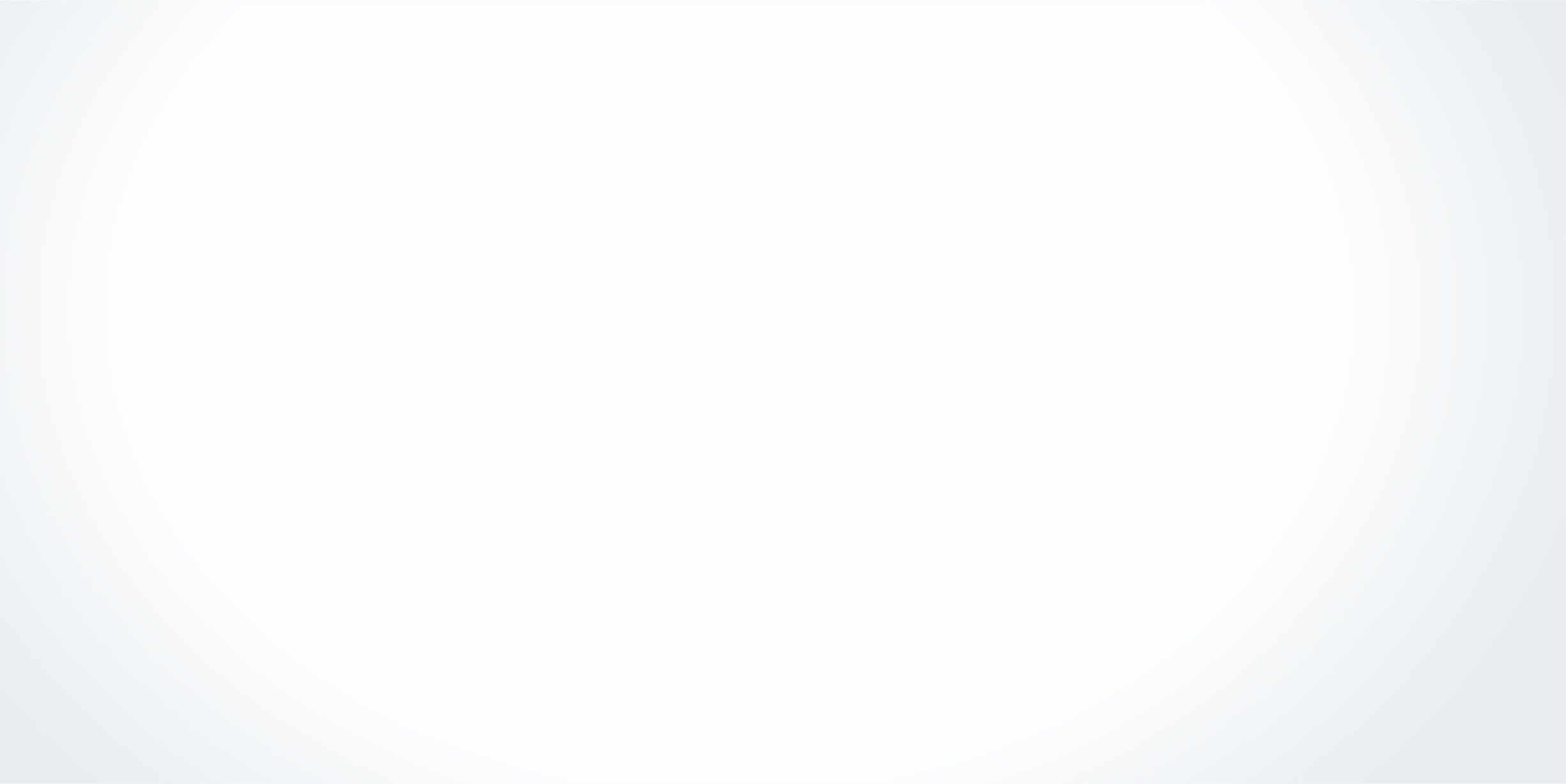 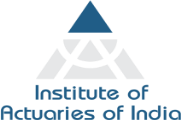 Agenda
19th Global
Conference of Actuaries
30th – 31st January, 2018 | Mumbai, India
Introduction to APS 27

What it means?

Reasonableness of Assumptions

Conclusion
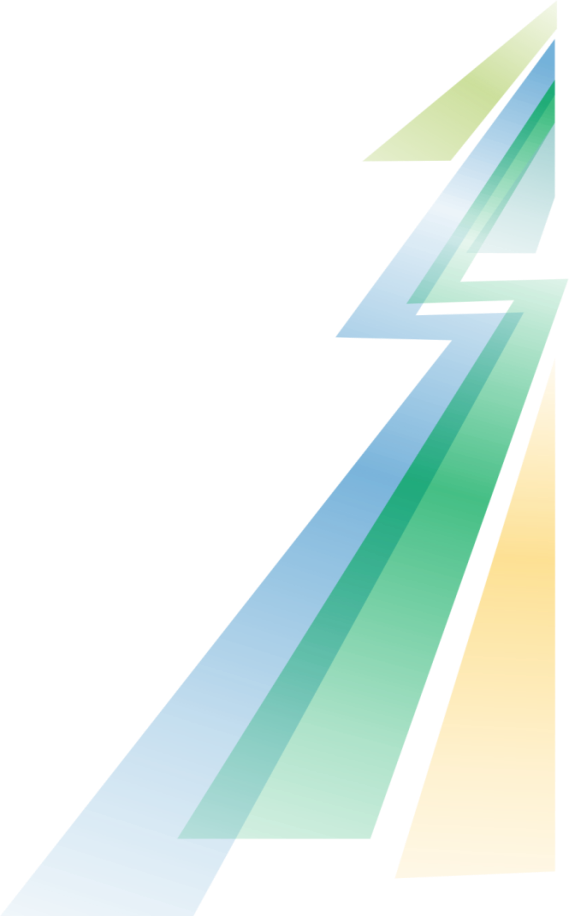 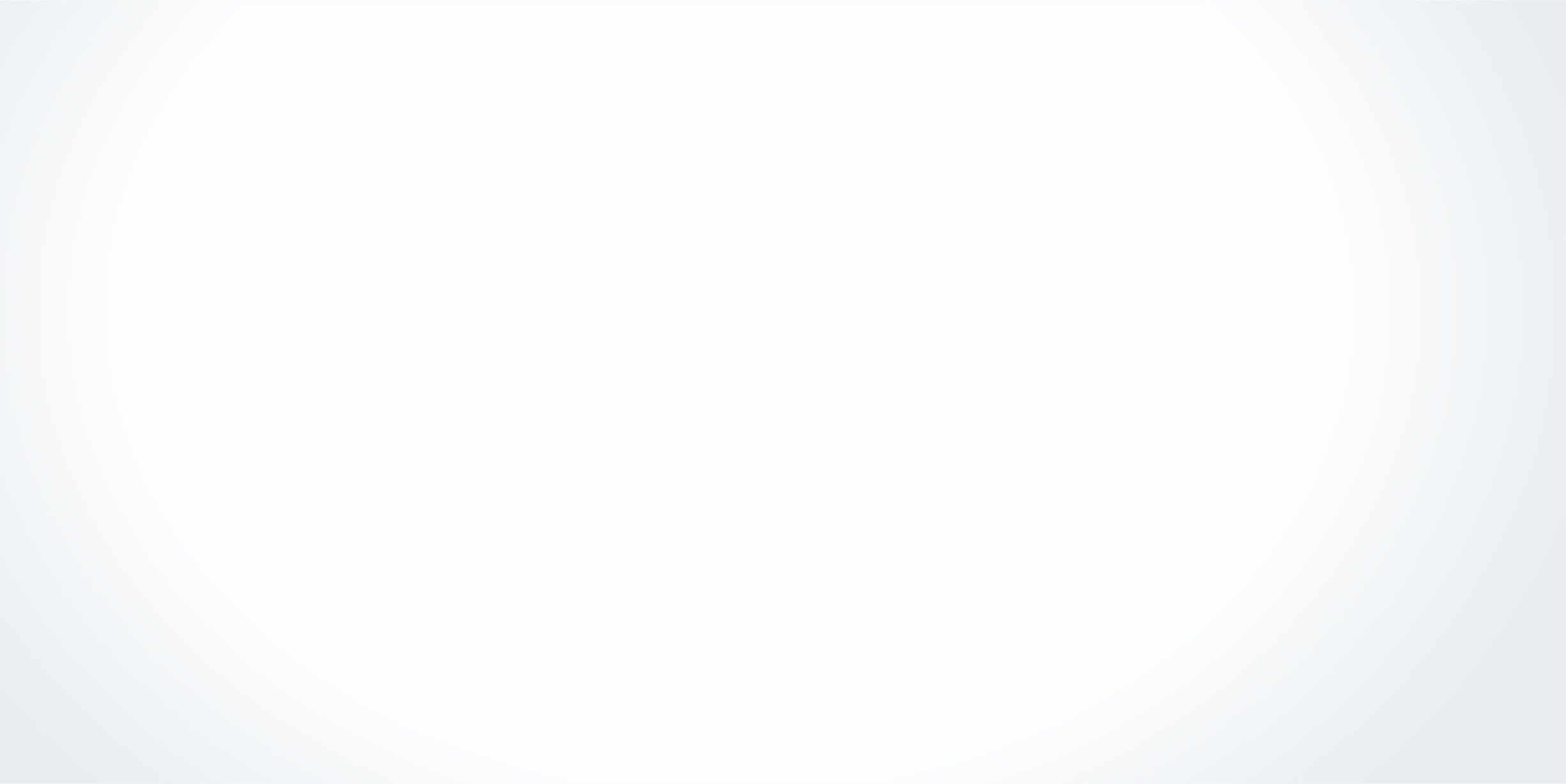 Changing Landscape of Employee Benefits post APS27: A practitioner’s view
Reasonableness of Assumptions
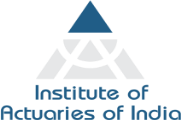 19th Global
Conference of Actuaries
30th – 31st January, 2018 | Mumbai, India
“In case the assumptions are not determined by the member but received as an input for the valuation (e.g. in case of valuations carried out to support accounting of defined benefit plans) and the member has relied on the same or has not validated the appropriateness or adequacy of the assumptions, the same must be clearly spelt out in his/her report along with his views on general appropriateness of the assumptions.”
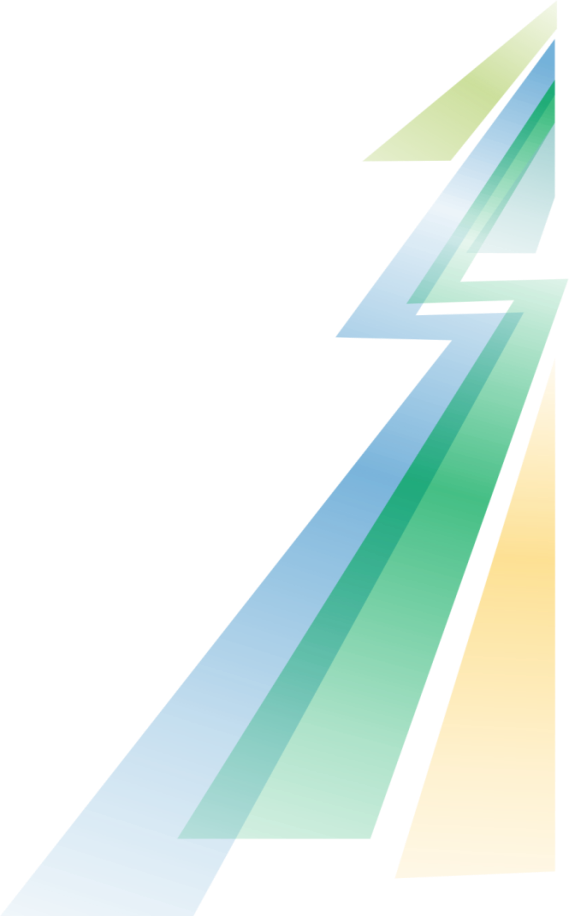 Not a requirement with unreasonable intent but comes with many sets of practical challenges. 

Discussed in further slides.
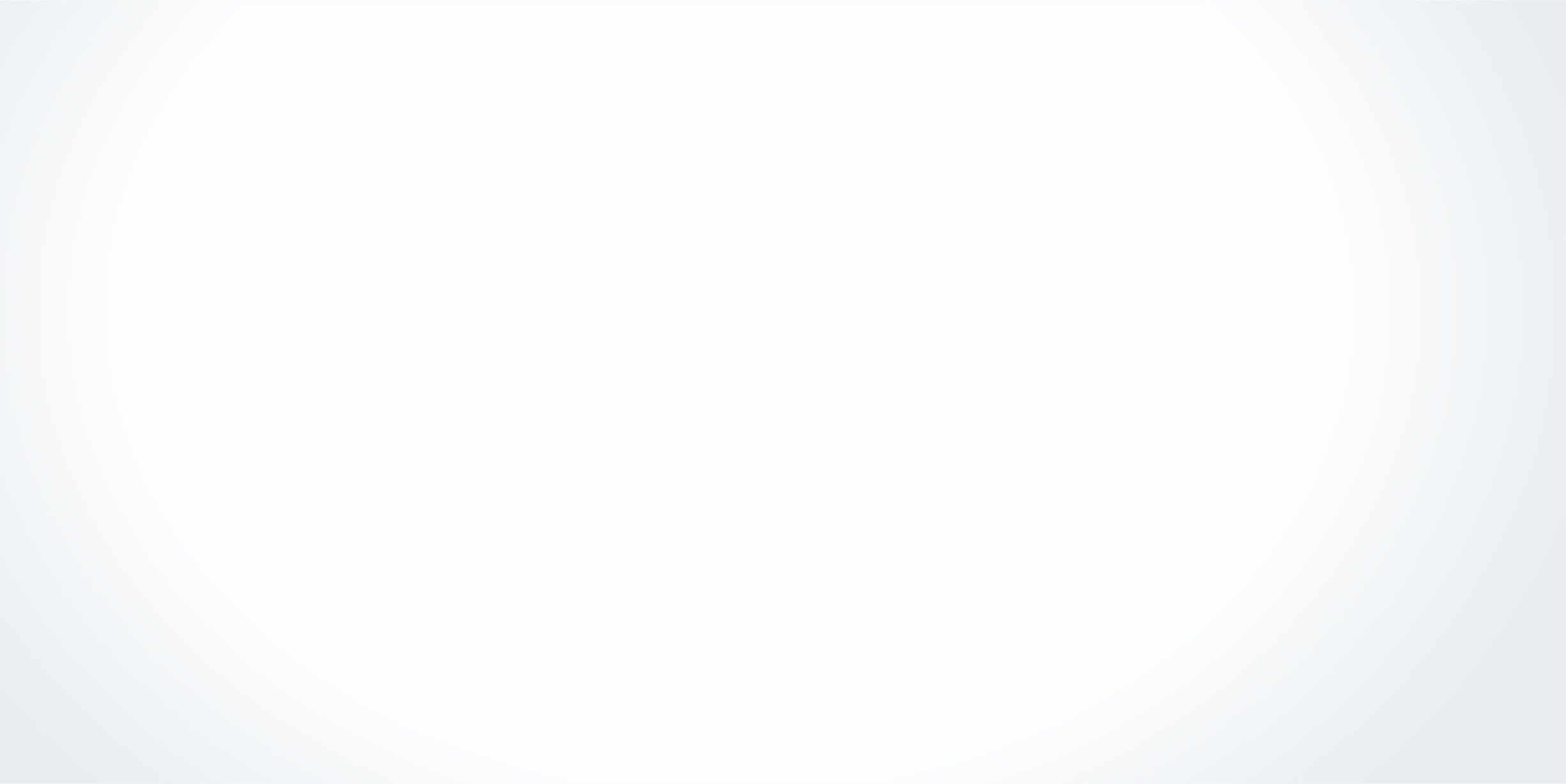 Changing Landscape of Employee Benefits post APS27: A practitioner’s view
Role of various Stakeholders
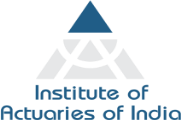 19th Global
Conference of Actuaries
30th – 31st January, 2018 | Mumbai, India
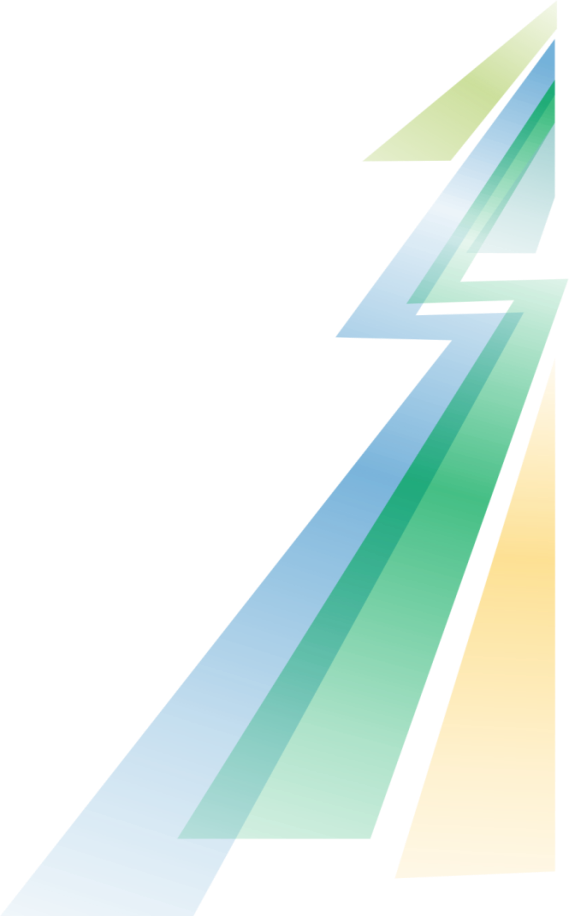 Role also supported by legal framework:

Company law and Accounting Standards putting onus on the reporting entity
Standards of Auditing putting onus of the auditors
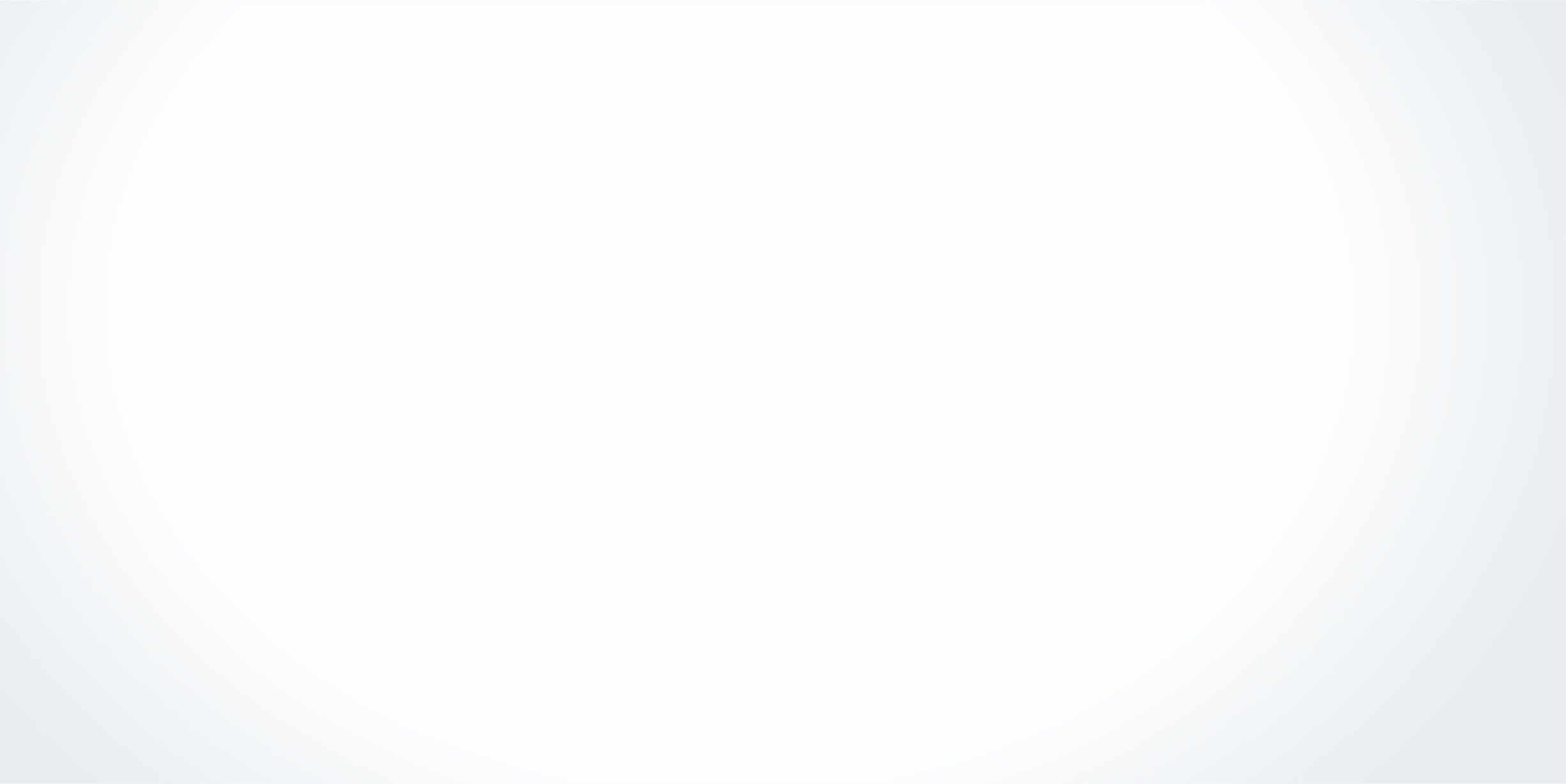 Changing Landscape of Employee Benefits post APS27: A practitioner’s view
Role of various Stakeholders
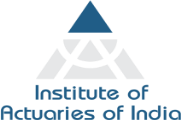 19th Global
Conference of Actuaries
30th – 31st January, 2018 | Mumbai, India
Requirement of SA 500 AUDIT EVIDENCE

“Evaluating the Appropriateness of the Management’s Expert’s Work

Considerations when evaluating the appropriateness of the management’s expert’s work as audit evidence for the relevant assertion may include: 

The relevance and reasonableness of that expert’s findings or conclusions, their consistency with other audit evidence, and whether they have been appropriately reflected in the financial statements; 

If that expert’s work involves use of significant assumptions and methods, the relevance and reasonableness of those assumptions and methods; and 

that expert’s work involves significant use of source data, the relevance, completeness, and accuracy of that source data”
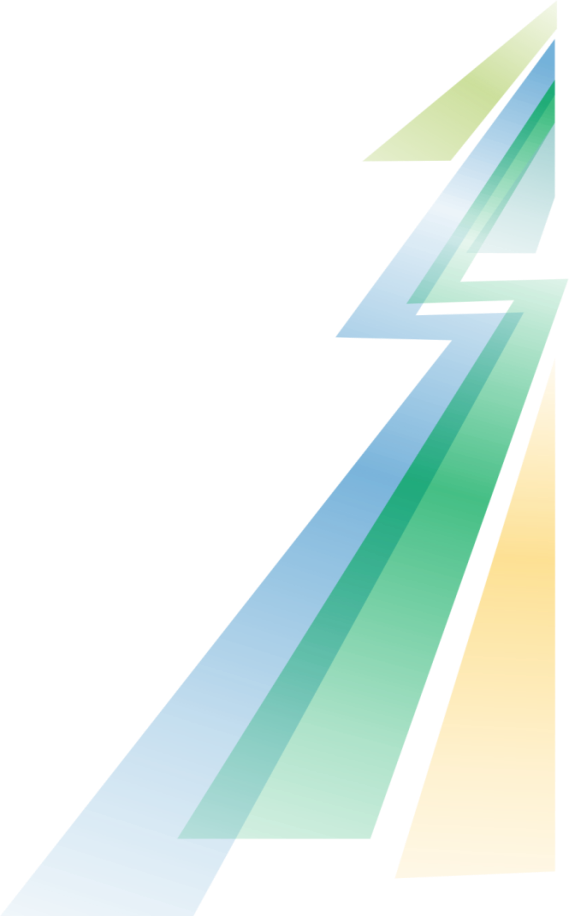 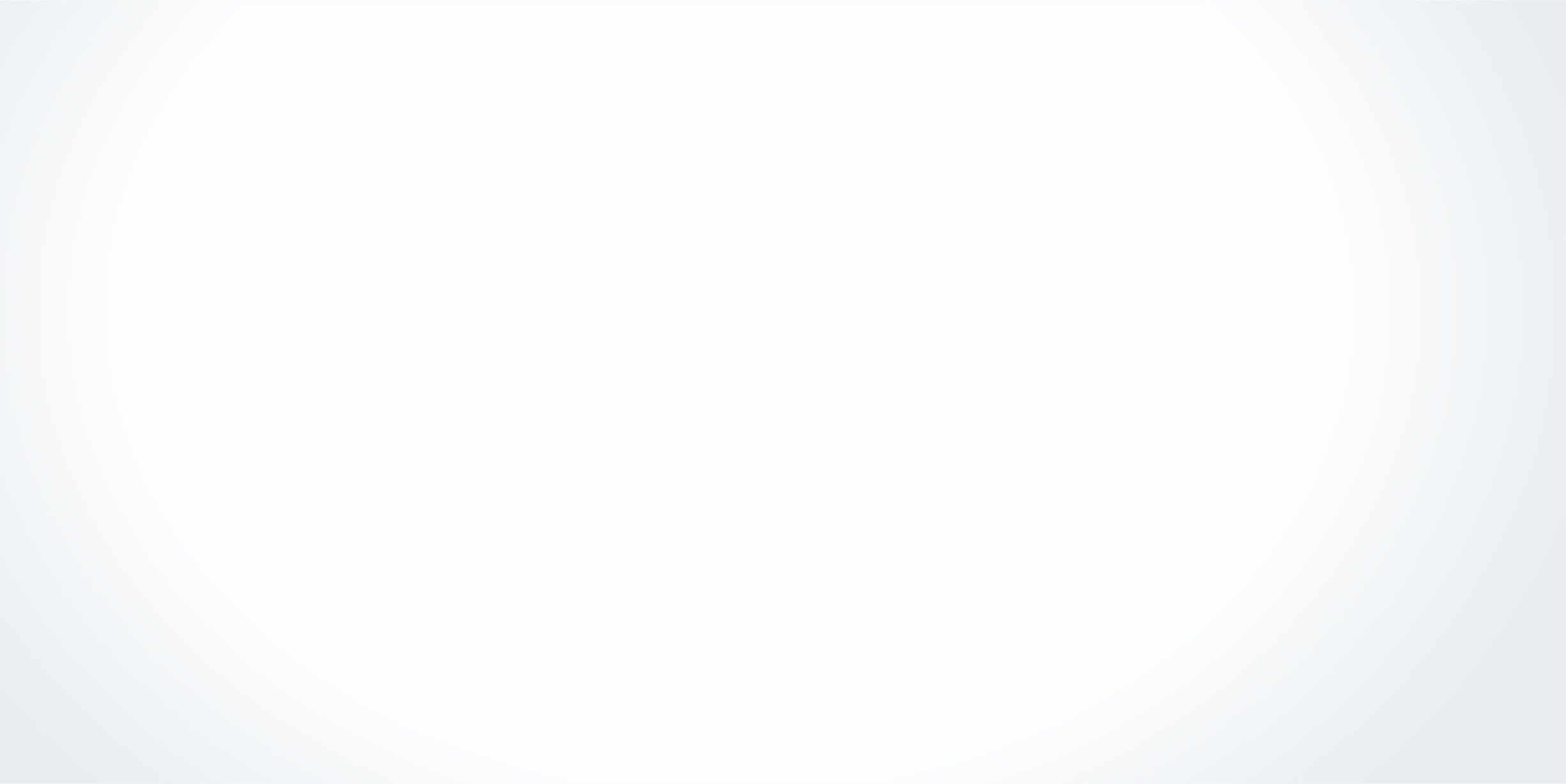 Changing Landscape of Employee Benefits post APS27: A practitioner’s view
Various challenges in implementation
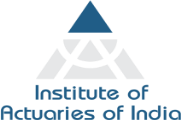 19th Global
Conference of Actuaries
30th – 31st January, 2018 | Mumbai, India
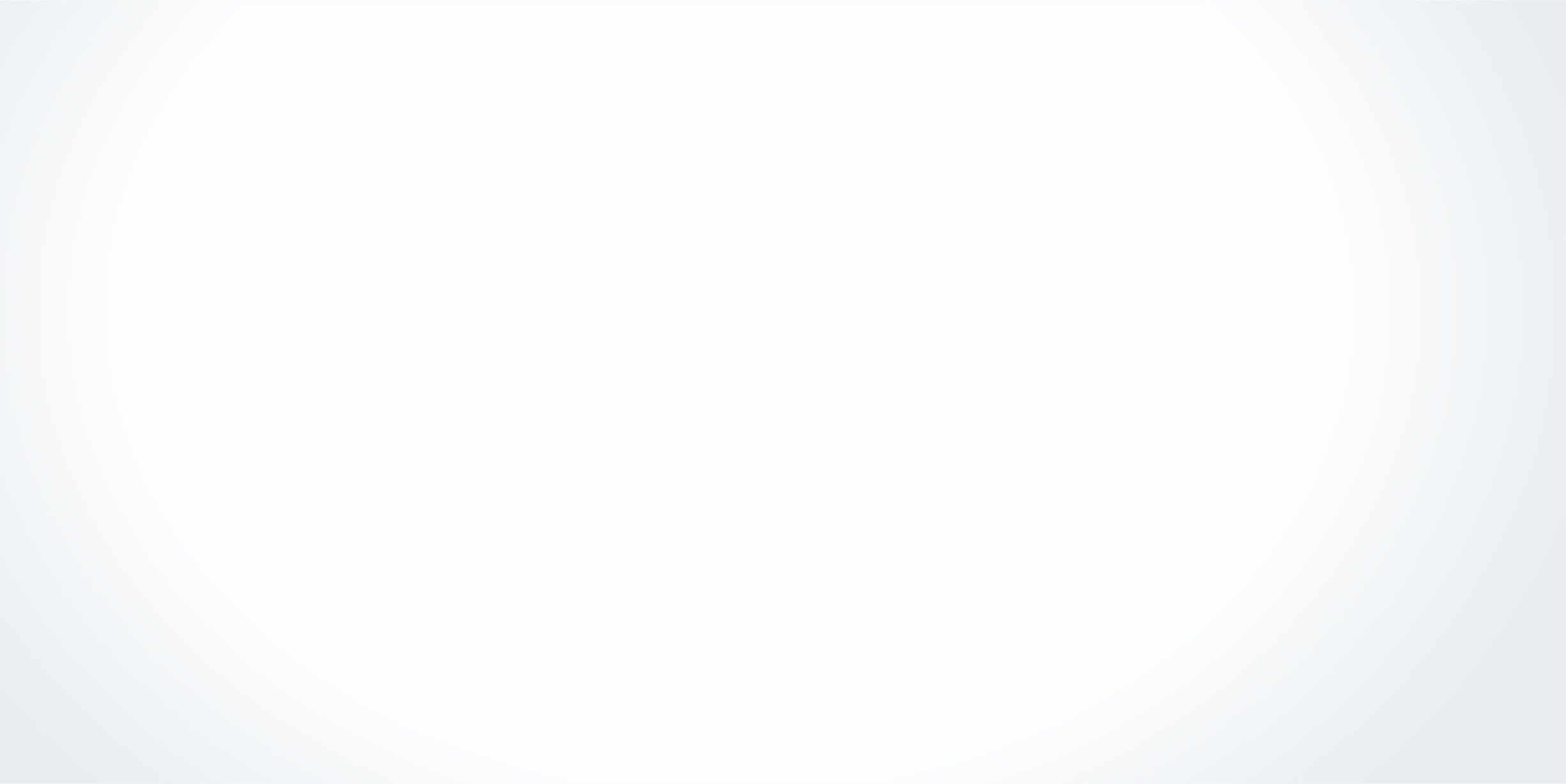 Changing Landscape of Employee Benefits post APS27: A practitioner’s view
Various challenges in implementation
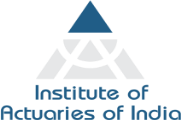 19th Global
Conference of Actuaries
30th – 31st January, 2018 | Mumbai, India
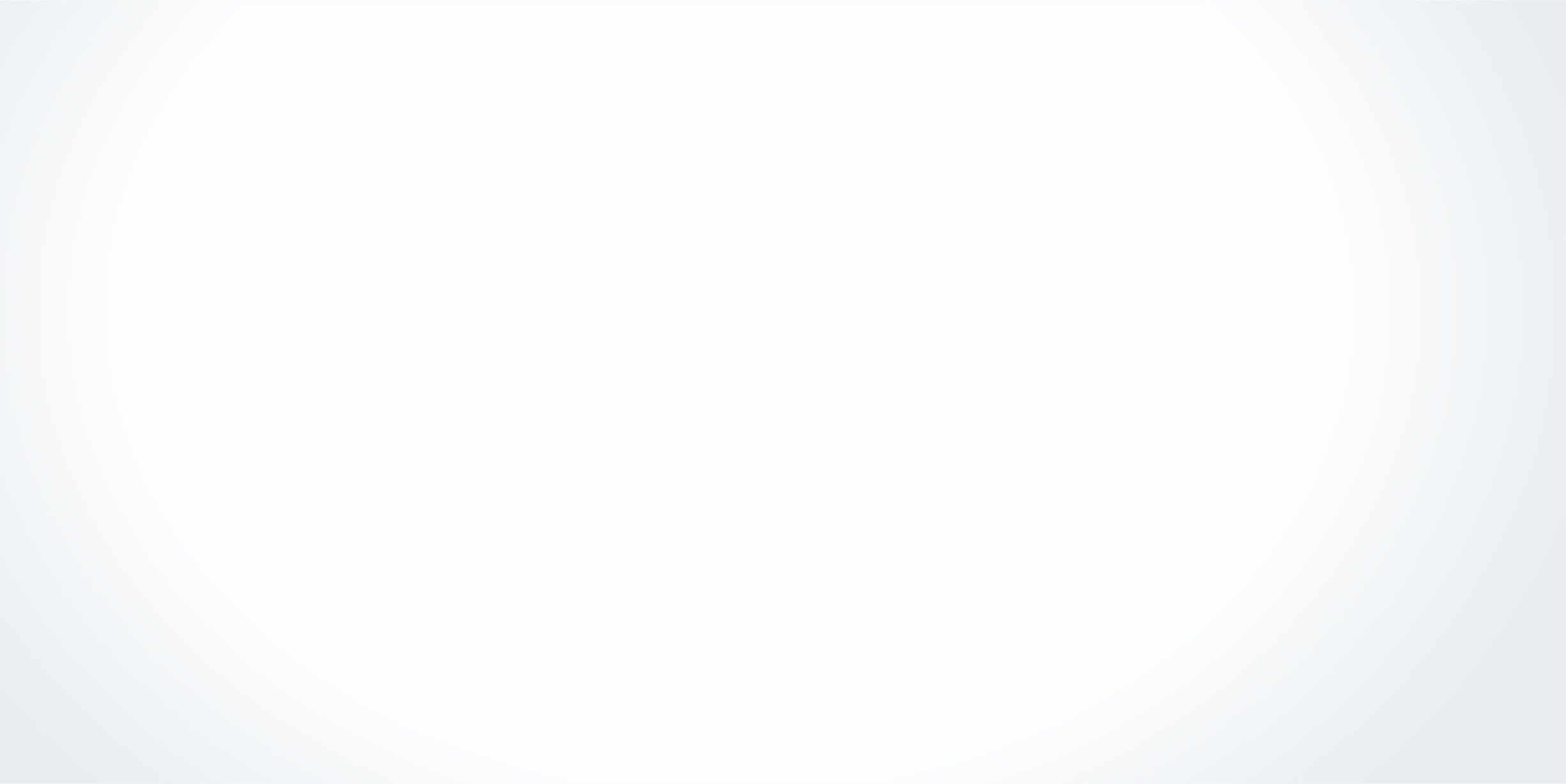 Changing Landscape of Employee Benefits post APS27: A practitioner’s view
Puts Actuary at Risk?
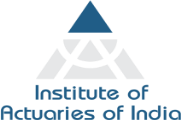 19th Global
Conference of Actuaries
30th – 31st January, 2018 | Mumbai, India
Consider salary growth rate assumption of following large listed companies:
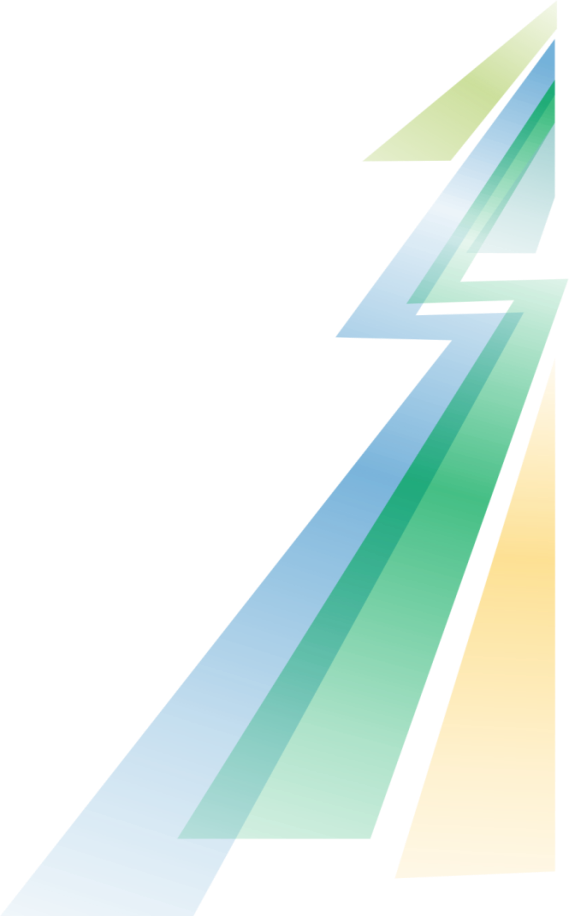 Source: Annual reports of respective companies (publicly available data)
Management / director’s responsibility statements indicate discharge of responsibilities concerning production of true and fair financial statement.

Auditors reports in above cases not qualified in this regard.

What should an actuary do in this case?
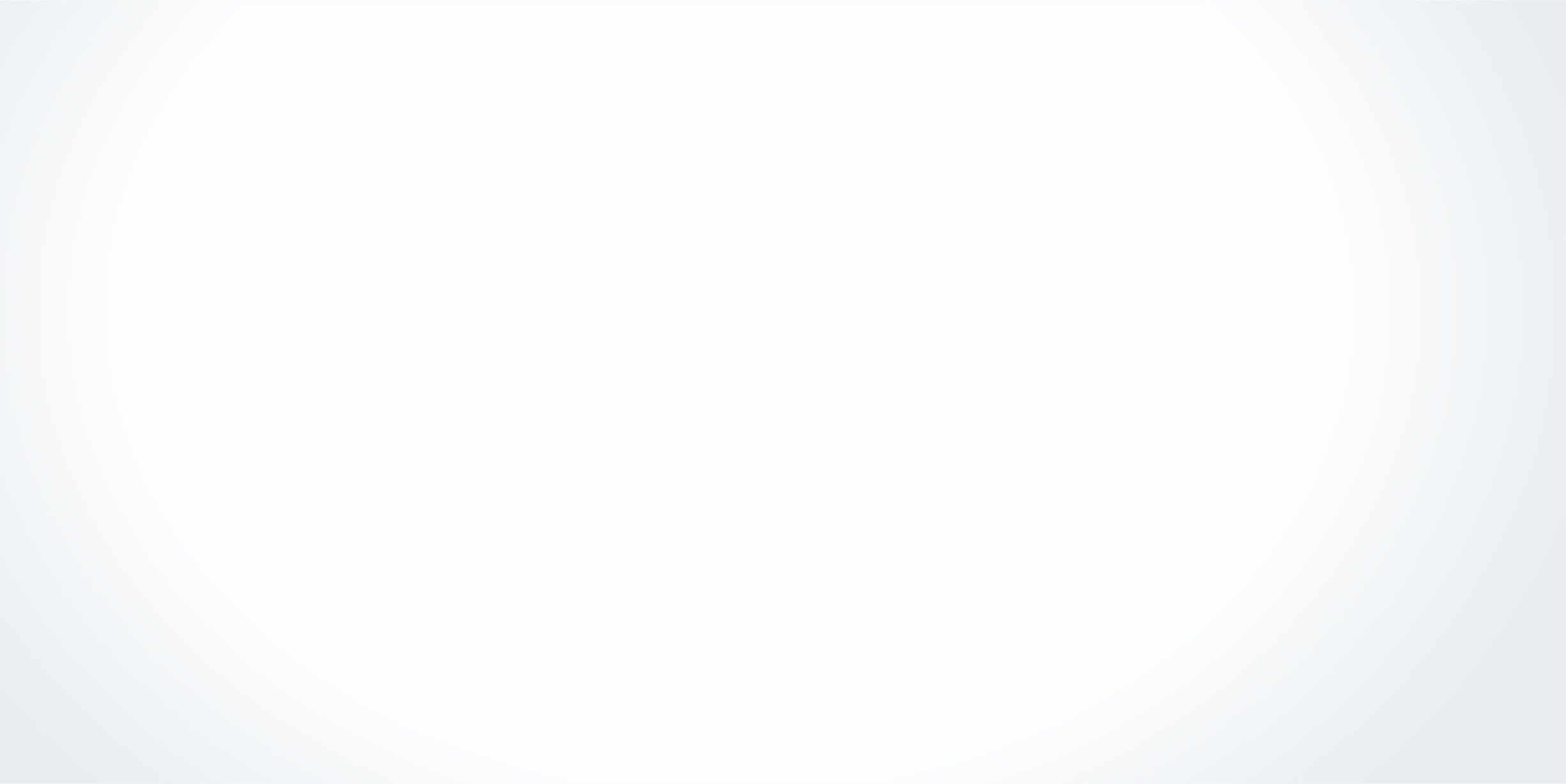 Changing Landscape of Employee Benefits post APS27: A practitioner’s view
What is the way out?
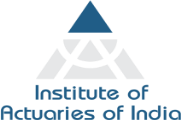 19th Global
Conference of Actuaries
30th – 31st January, 2018 | Mumbai, India
Does expressing clear and loud inability to comment on reasonableness in valuation report tantamount to commenting on reasonableness of assumptions?

For salary growth rate, should we have thresholds below which we should qualify reports or ask for evidence of reasonableness?

Should there be different treatment for PSUs – given the availability of evidence and size of provisions?

Should we focus only on critical assumptions to begin with? What is the risk we expose ourselves to in doing this?

Should we focus only on economic assumptions to begin with? What is the risk we expose ourselves to in doing this?

Should practitioners be working together to evolve a solution that balances all factors – addresses requirement to comment on reasonableness whilst considering the practical challenges and risks. 

Should there be further guidance from AGPEBSS / Council on this matter?
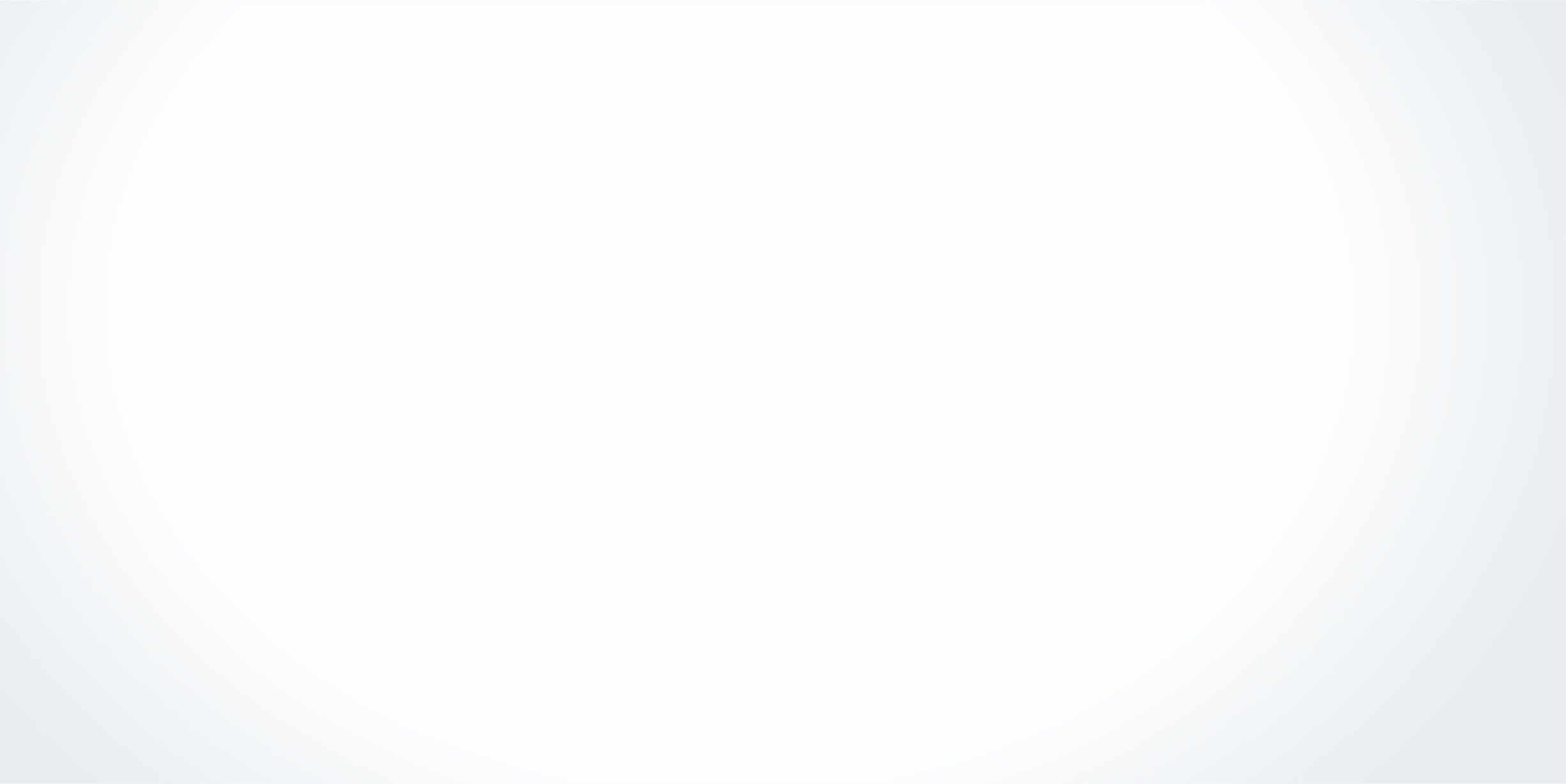 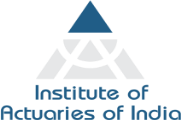 Agenda
19th Global
Conference of Actuaries
30th – 31st January, 2018 | Mumbai, India
Introduction to APS 27

What it means?

Reasonableness of Assumptions

Conclusion
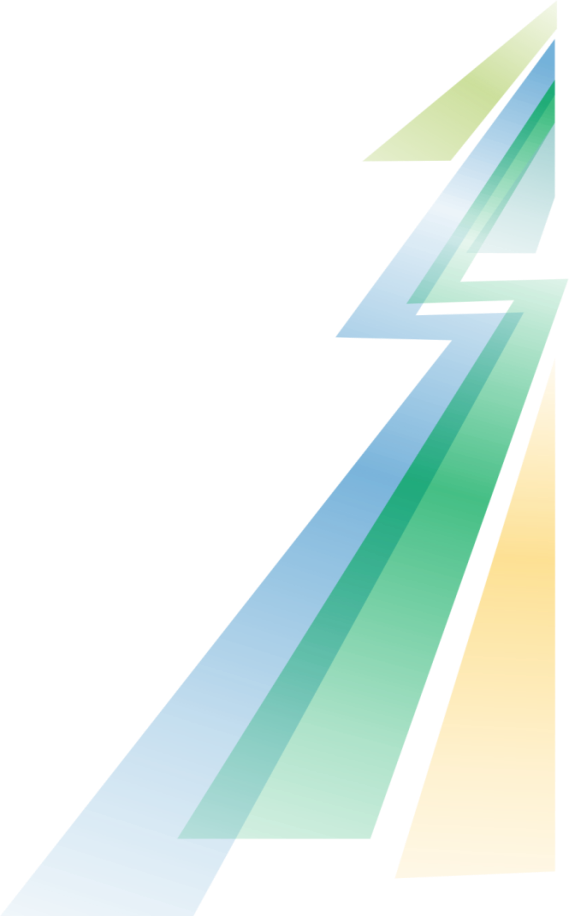 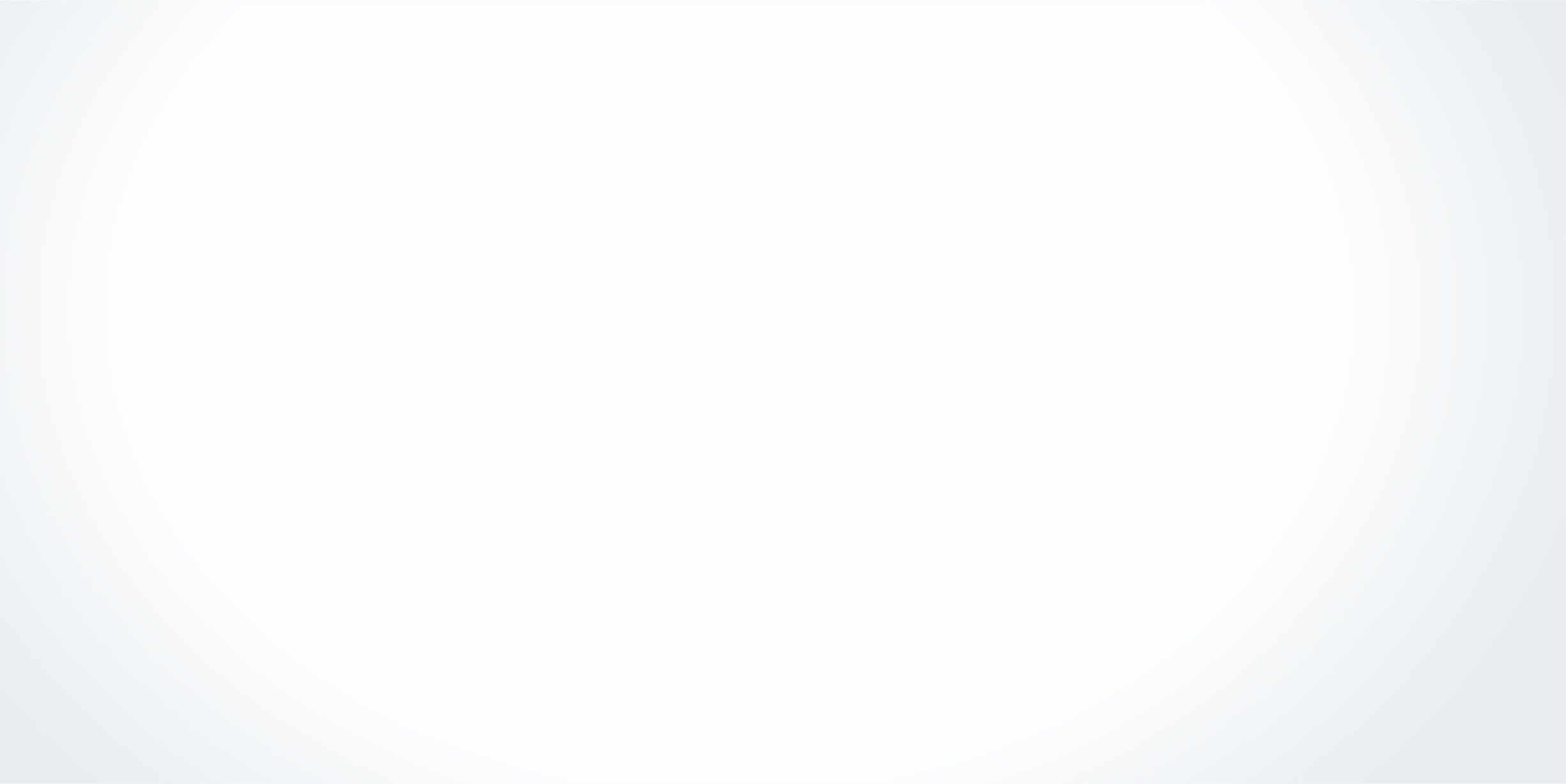 Changing Landscape of Employee Benefits post APS27: A practitioner’s view
Conclusion
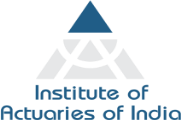 19th Global
Conference of Actuaries
30th – 31st January, 2018 | Mumbai, India
Introduction of APS 27 is going to enhance quality of reporting carried out by practitioners working in the area of employee benefits. 

Introduction of APS 27 will improve understand-ability of actuarial reports by non-practitioners, including better appreciating the responsibilities of the actuary, management and the auditors.

Introduction of APS 27 will enable the management and auditors to make better decisions about the choice of assumptions. 

Introduction of APS 27 will enable better understanding of these liabilities, which may pave the way for better management of these liabilities. 

Introduction of APS 27 will cause some immediate pain to actuaries (and in some cases, managements / companies) but will result in more peace of mind in medium-to-long term.

Will be interesting to see how practice emerges on requirement to comment on reasonableness of assumptions.
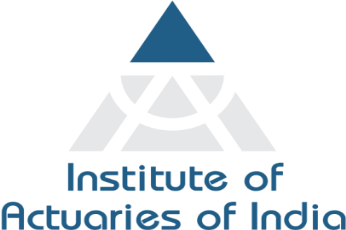 Organizer
19th Global
Conference of Actuaries
30th – 31st January, 2018 | Mumbai, India
Thank You
k.pahwa@kpac.co.in
+91-9910267727